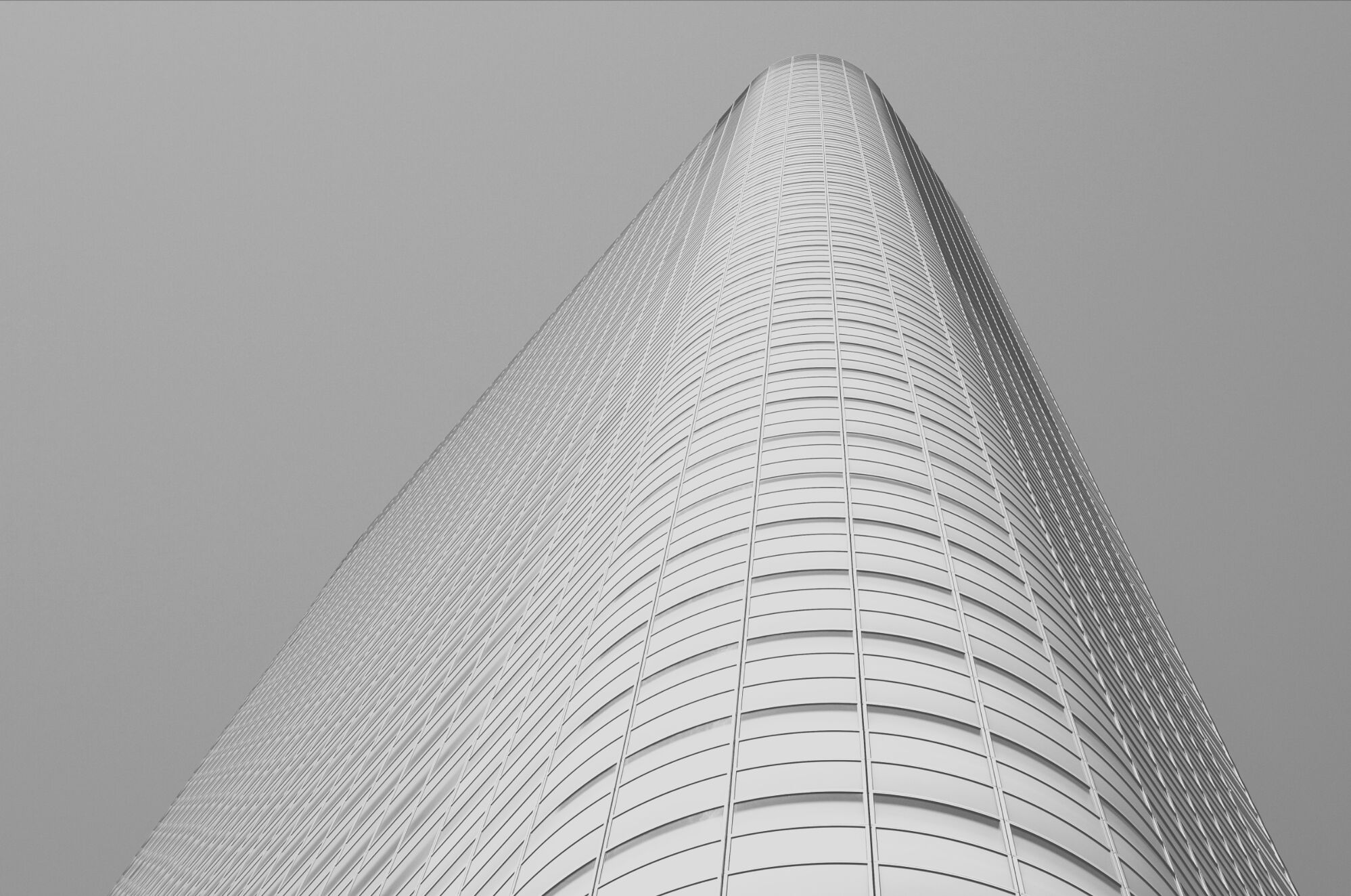 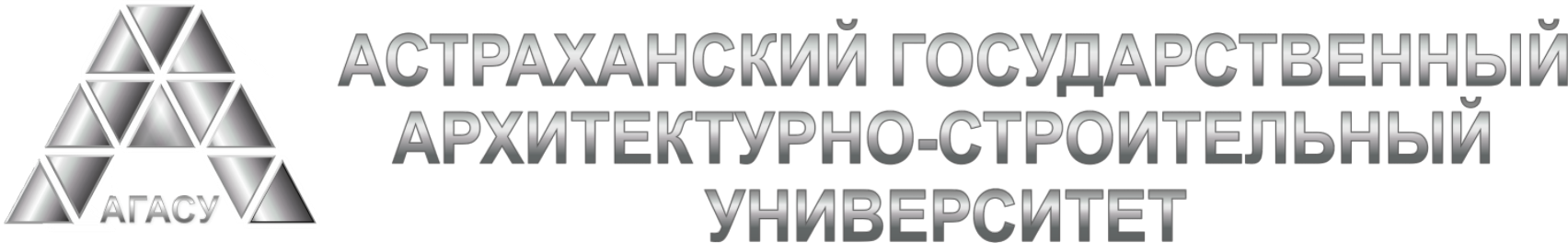 Ступени образования в АГАСУ
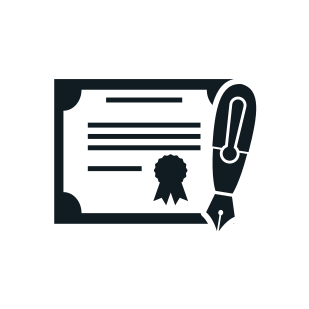 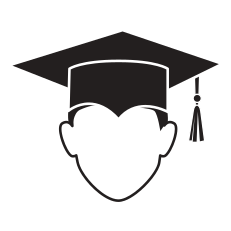 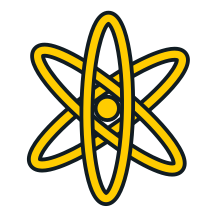 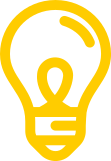 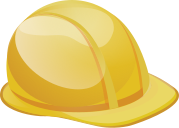 СПО
ВО
Магистратура
Аспирантура
Довузовское образование
Колледж строительства и экономики
Колледж жилищно-коммунального хозяйства
Профессиональное училище
Енотаевский филиал
Харабалинский филиал
Архитектурный факультет
Строительный факультет
Экономический факультет
Факультет инженерных систем и пожарной безопасности
Экономика фирмы и отраслевых рынков
Энергетика теплотехнологий
Водоснабжение, водоотведение, рациональное использование и охрана водных ресурсов
Теплоснабжение, вентиляция, кондиционирование воздуха, газоснабжение и освещение
Строительная механика
Строительные конструкции, здания и сооружения
Подготовительные курсы:
математика
физика
информатика
искусство
Малая академия архитектуры 
и дизайна
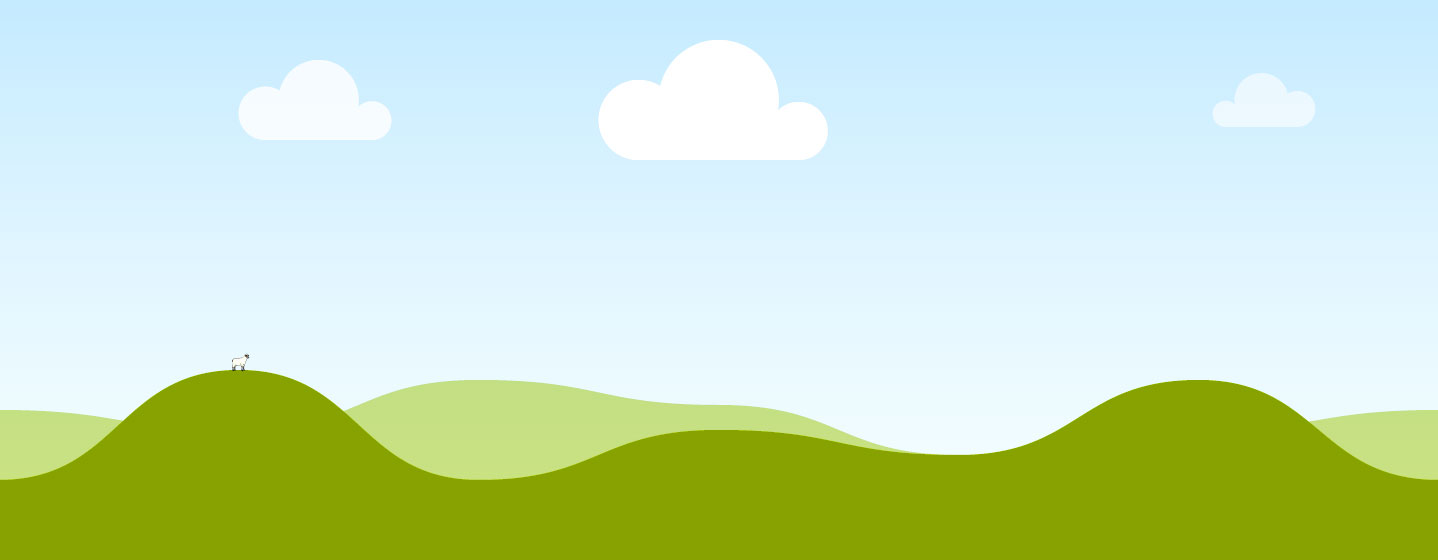 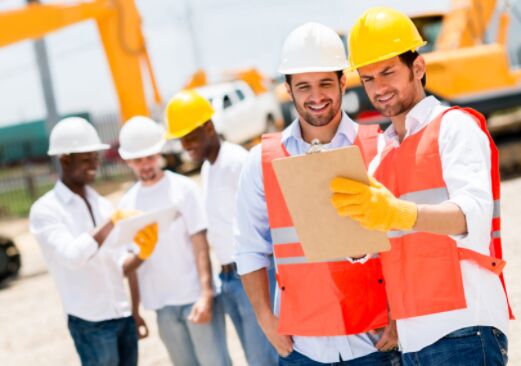 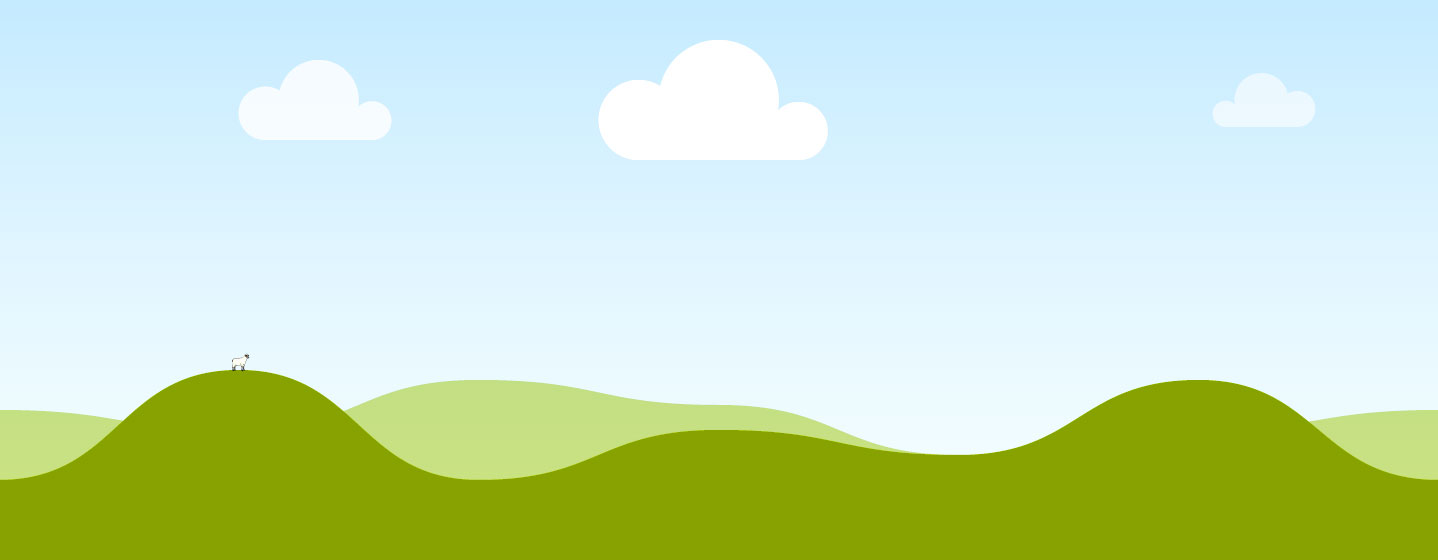 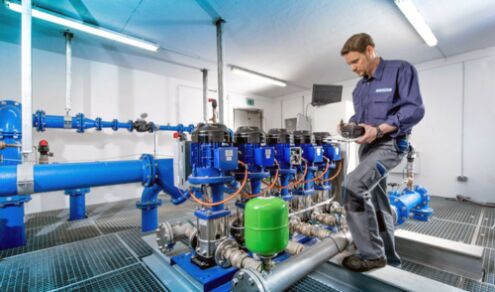 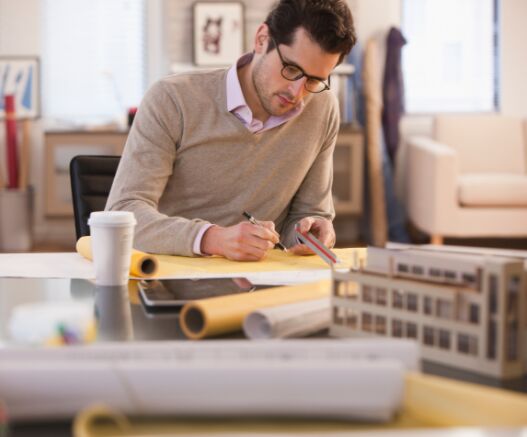 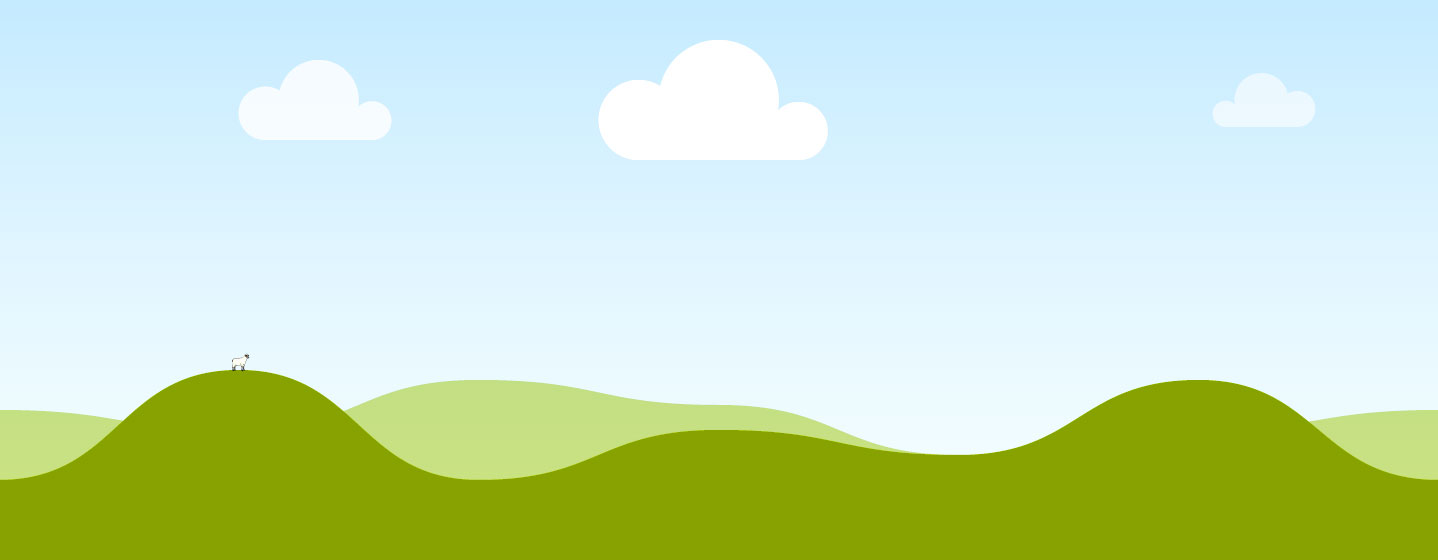 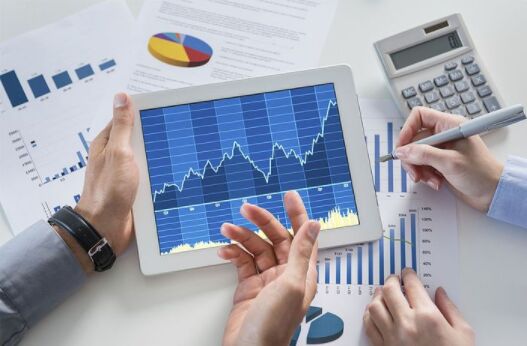 ФАКУЛЬТЕТЫ
ИНЖЕНЕРНЫХ СИСТЕМ 
И ПОЖАРНОЙ БЕЗОПАСНОСТИ
СТРОИТЕЛЬНЫЙ
ЭКОНОМИЧЕСКИЙ
АРХИТЕКТУРНЫЙ
Промышленное и гражданское строительство
Водоснабжение и водоотведение
экономика предприятий и организаций
Архитектура
(направление Строительство)
(направление Экономика)
(направление Строительство)
Теплогазоснабжение и вентиляция
Дизайн архитектурной среды
Земельный кадастр
Бухгалтерский учет, анализ и аудит
(направление Строительство)
(направление Экономика)
(направление Землеустройство и кадастры)
Теплоэнергетика и теплотехника
Реконструкция и реставрация архитектурного наследия
Прикладная геодезия  - специалитет
Экспертиза и управление недвижимостью
Пожарная безопасность  - специалитет
(направление Строительство)
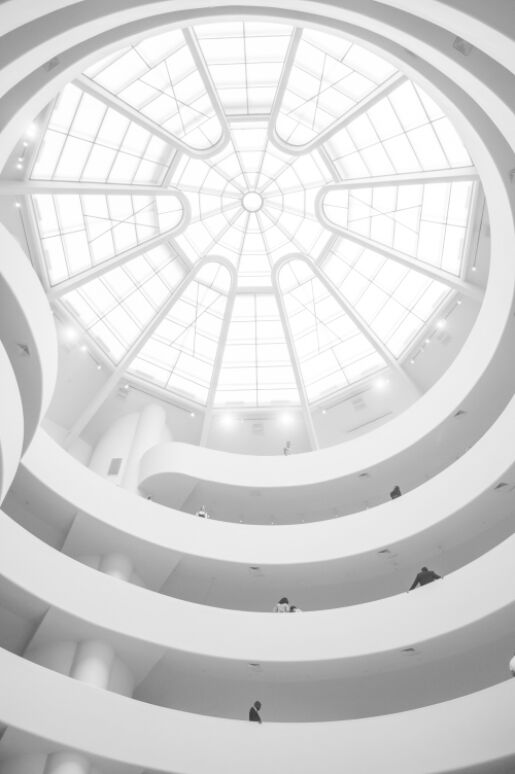 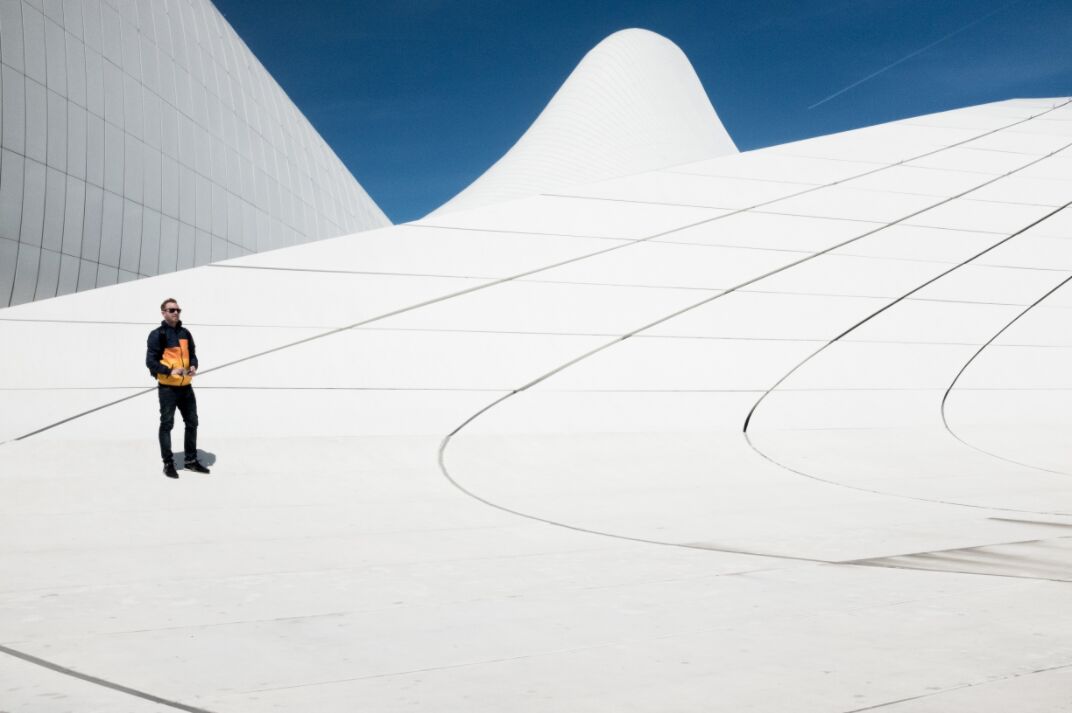 Четыре шага –
и ты студент АГАСУ!
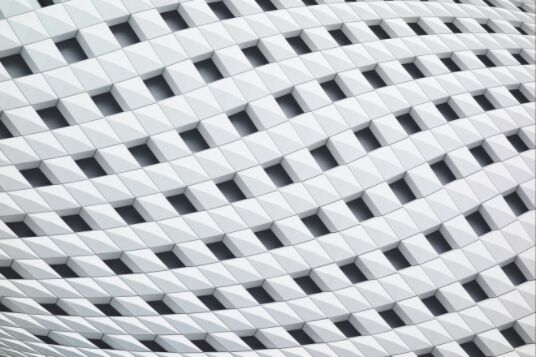 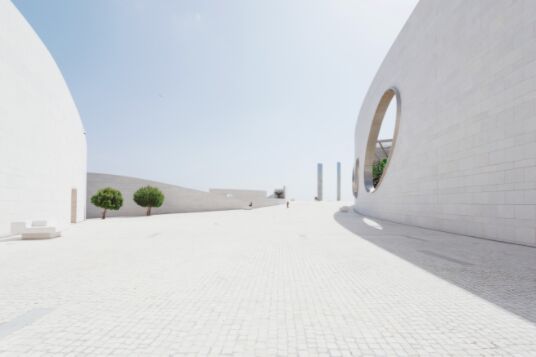 ШАГ 1. Сдаем ЕГЭ
Инженерное направление подготовки  специальности
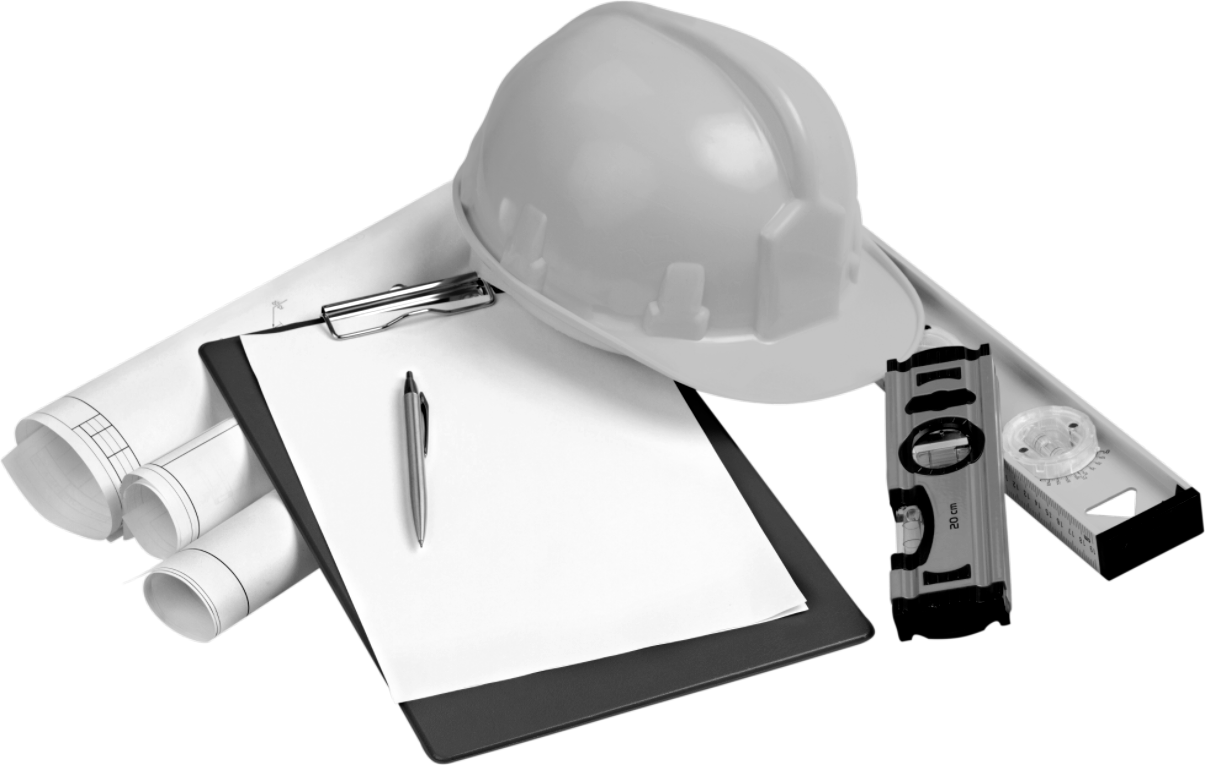 МАТЕМАТИКА (профильный уровень)
РУССКИЙ ЯЗЫК
ФИЗИКА
Архитектурное направление подготовки
МАТЕМАТИКА 
(профильный уровень)
РУССКИЙ ЯЗЫК
ТВОРЧЕСКИЕ ИСПЫТАНИЯ
Экономическое направление подготовки
МАТЕМАТИКА (профильный уровень)
РУССКИЙ ЯЗЫК
ОБЩЕСТВОЗНАНИЕ
ШАГ 2. ПОДАЧА ЗАЯВЛЕНИЯ
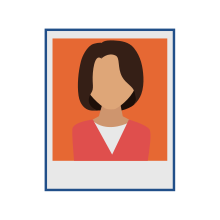 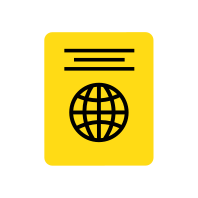 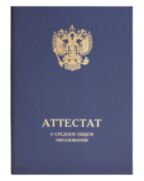 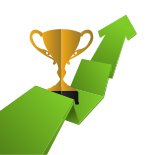 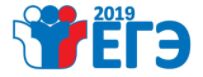 Оригинал документа, удостоверяющего личность
Копию или оригинал документа об образовании
4 фотографии 3х4
Индивидуальные достижения
Результаты   ЕГЭ
www.агасу.рф
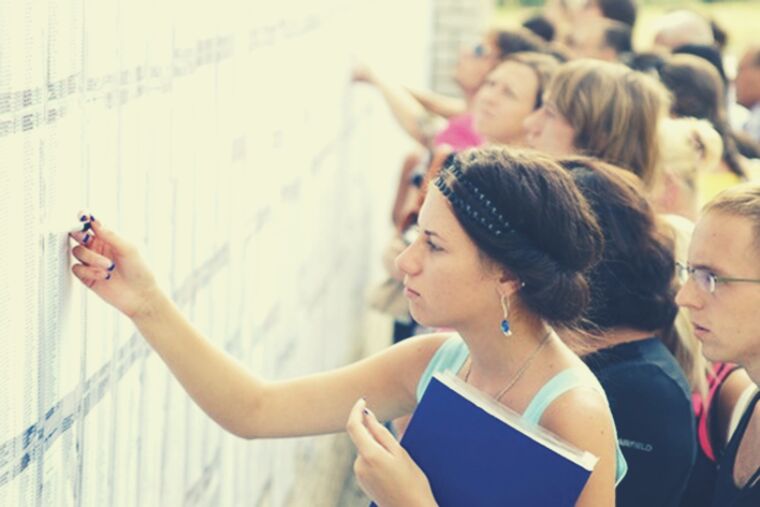 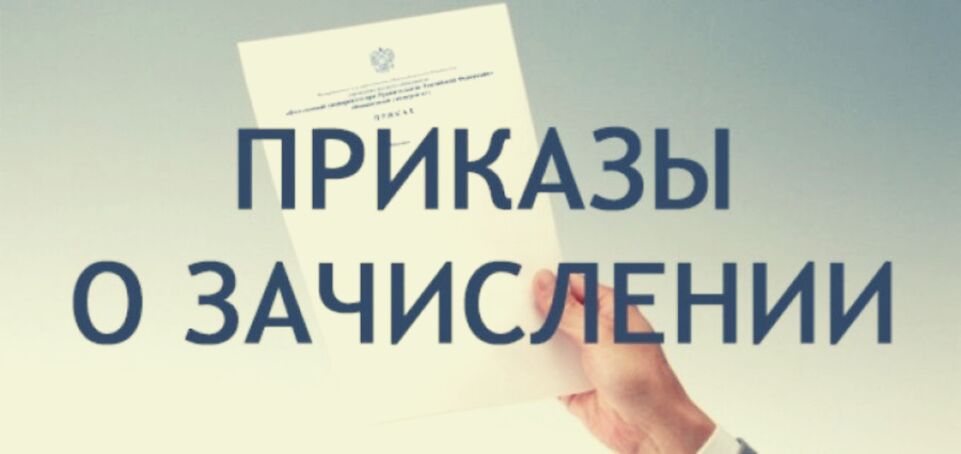 ШАГ 4. Приказы о зачислении в число абитуриентов.
ШАГ 3. Отслеживаем свой рейтинг. Ждем результатов конкурса.
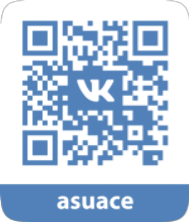 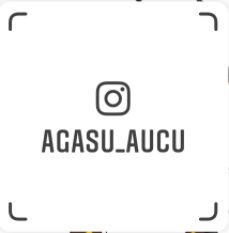 г.Астрахань, ул.Татищева, 18б
8 (8512) 49-42-19
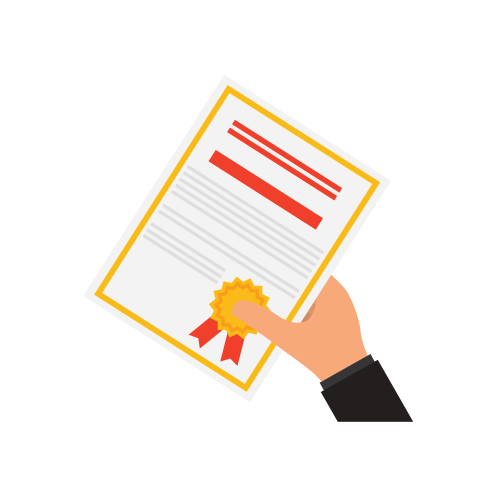 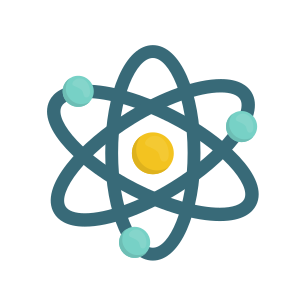 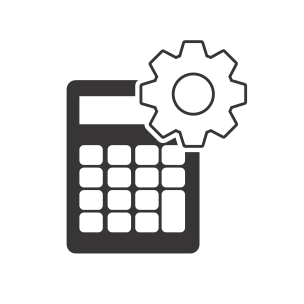 БАЛЛЫ
за индивидуальные
достижения
+
БАЛЛЫ
ЕГЭ*
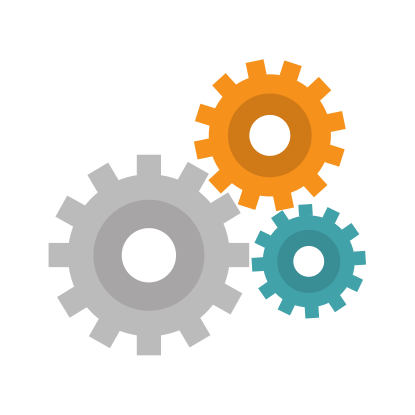 * или вступительных испытаний
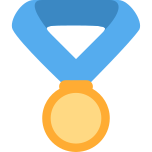 ИНДИВИДУАЛЬНЫЕ ДОСТИЖЕНИЯ
ОСНОВАНИЯ ДЛЯ ПОСТУПЛЕНИЯ
Государственная аккредитация образовательной деятельности 
ГАОУ АО ВО «АГАСУ» (приказ Рособрнадзора № 846 от 20.06.2018 г.)
ЦЕЛЕВЫЕ МЕСТА
ЛЬГОТНЫЕ МЕСТА
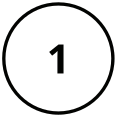 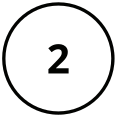 НАПРАВЛЕНИЕ ОТ ПРЕДПРИЯТИЯ
-СИРОТЫ И ДЕТИ БЕЗ ПОПЕЧЕНИЯ
-ИНВАЛИДЫ 1-Й И 2-Й ГРУПП, ИНВАЛИДЫ ДЕТСТВА
-ВЕТЕРАНЫ БОЕВЫХ ДЕЙСТВИЙ
ОБЩИЕ БЮДЖЕТНЫЕ МЕСТА
3
ОБЩИЙ КОНКУРС
ОБЩЕЕ КОЛИЧЕСТВО БЮДЖЕТНЫХ МЕСТ - 264
КАЛЕНДАРЬ АБИТУРИЕНТА*
* очная форма обучения
26 ИЮЛЯ
Завершение приема документов
у лиц, поступающих только по результатам ЕГЭ
13 ИЮЛЯ
13 ИЮЛЯ
Завершение приема документов
у лиц, поступающих на архитектурный факультет
Завершение приема документов
у лиц, поступающих по результатам вступительных испытаний
3 ИЮНЯ
СТАРТ ПРИЕМНОЙ КАМПАНИИ
ЭТАПЫ ЗАЧИСЛЕНИЯ
8 АВГУСТА
3 АВГУСТА
зачисление на 100 % конкурсных мест
по общему конкурсу
зачисление на 80 %
конкурсных мест по общему конкурсу
29 ИЮЛЯ
29 ИЮЛЯ
зачисление без вступительных испытаний на места в пределах квоты приема лиц, имеющих особые права
зачисление без вступительных испытаний на места в пределах целевой квоты
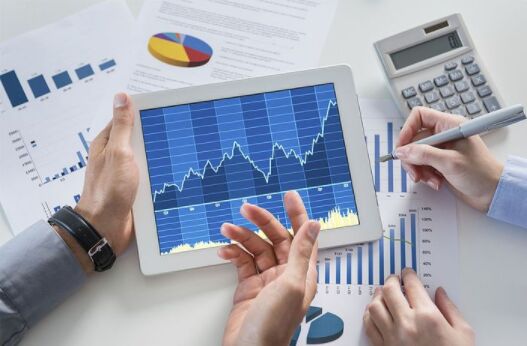 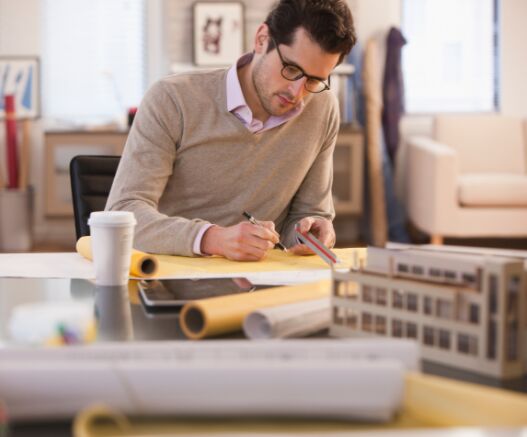 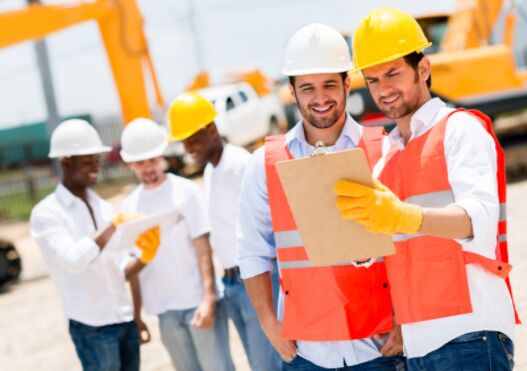 СТОИМОСТЬ ОБУЧЕНИЯ ЗА ГОД
ИНЖЕНЕРНЫЕ НАПРАВЛЕНИЯ ПОДГОТОВКИ
АРХИТЕКТУРНЫЕ НАПРАВЛЕНИЯ ПОДГОТОВКИ
ЭКОНОМИЧЕСКИЕ НАПРАВЛЕНИЯ ПОДГОТОВКИ
Прикладная геодезия - 68 900/42 000*
Пожарная безопасность - 68 900/44 400*
Строительство - 77 000/45 800*
Землеустройство и кадастры - 46 200*
Теплоэнергетика и теплотехника- 43 300*
Архитектура - 86 100
Дизайн архитектурной среды - 86 100
Реконструкция и реставрация архитектурного наследия - 46 700
экономика предприятий и организаций  - 71 500/44 000*
Бухгалтерский учет, анализ и аудит - 71 500/44 000*
* заочная форма обучения
СТРОИТЕЛЬНЫЙ ФАКУЛЬТЕТ
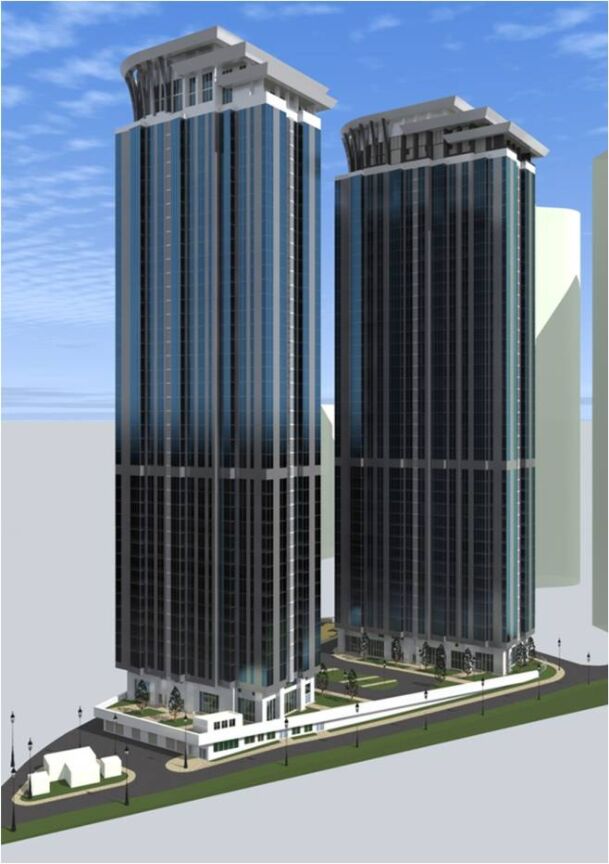 направление "Строительство"
профиль "Промышленное и гражданское строительство"
БАКАЛАВР
ФОРМЫ И СРОКИ ОБУЧЕНИЯ:
4 ГОДА ПО ОЧНОЙ ФОРМЕ;
4 ГОДА 10 МЕСЯЦЕВ ПО ЗАОЧНОЙ ФОРМЕ.
МАТЕМАТИКА (профильный уровень)
РУССКИЙ ЯЗЫК
ФИЗИКА
ЗАВЬЯЛОВА Ольга Борисовна - декан
Кандидат технических наук, доцент, почетный работник высшего профессионального образования
ПРОЕКТИРОВАТЬ ЖИЛЫЕ, ОБЩЕСТВЕННЫЕ И ПРОМЫШЛЕННЫЕ ЗДАНИЯ
РАССЧИТЫВАТЬ ЗДАНИЕ НА ДЕЙСТВИЕ НАГРУЗОК С ПОМОЩЬЮ КОМПЬЮТЕРНЫХ ПРОГРАММ
Чему учат?
РАЗРАБАТЫВАТЬ ПРОЕКТЫ 
ПО ВОЗВЕДЕНИЮ ЗДАНИЯ
СТРОИТЬ СБОРНЫЕ И МОНОЛИТНЫЕ ЗДАНИЯ
КОНТРОЛИРОВАТЬ ХОД СТРОИТЕЛЬСТВА
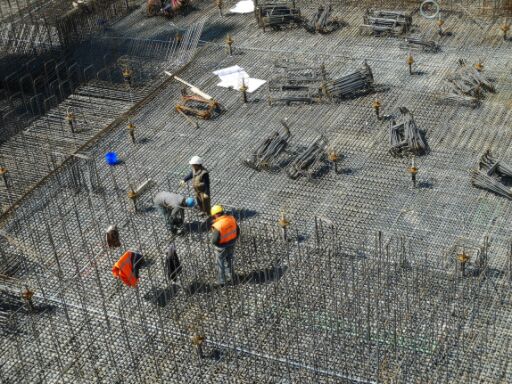 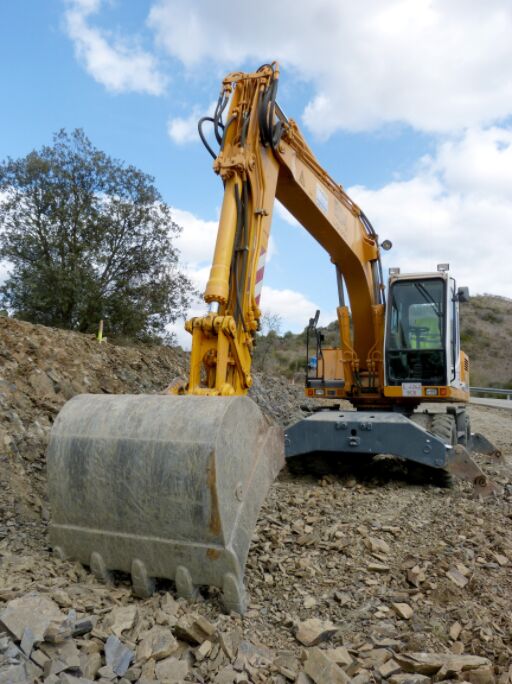 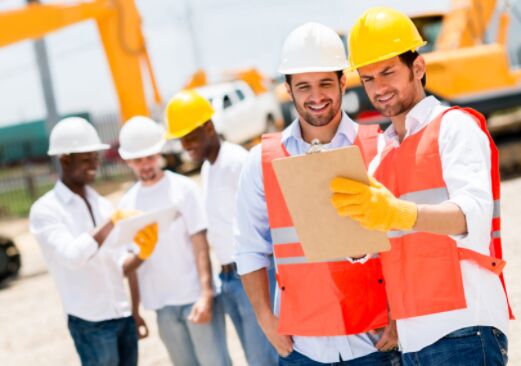 КЕМ РАБОТАЮТ?
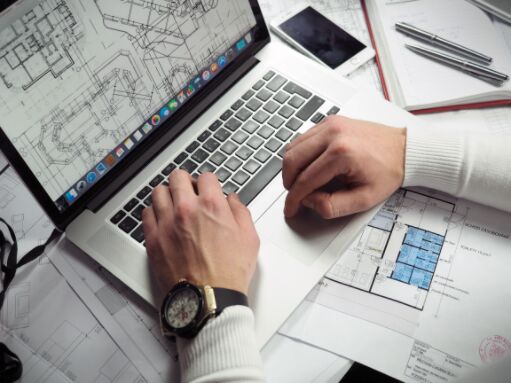 СТРОИТЕЛЬНЫЕ ПЛОЩАДКИ
СТРОИТЕЛЬНЫЕ ОРГАНИЗАЦИИ
ПРОЕКТНЫЕ ИНСТИТУТЫ
инженеры-проектировщики ведущие и главные специалисты
конструкторы
инженеры-эксперты
инженеры ПТО
инженер-сметчик
мастера
прорабы
 начальники участков
ДОСТИЖЕНИЯ СТУДЕНТОВ ФАКУЛЬТЕТА
Международный конкурс дипломных проектов по профилю ПГС – 2018 (г. Кишинёв)
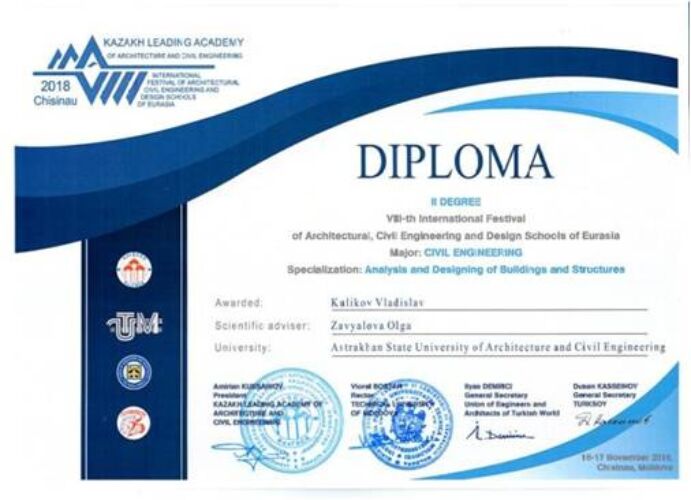 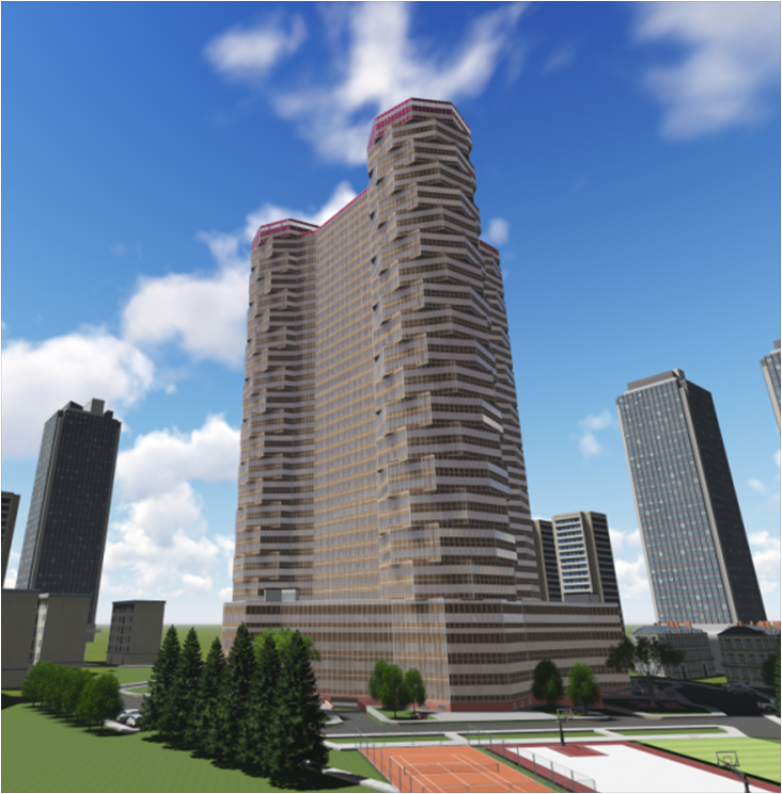 2 место
дипломный проект студента группы
 ПГС-41-14 Куликова Владислава.
«Высотная гостиница в г. Москве»
 (руководитель О.Б. Завьялова)
ДОСТИЖЕНИЯ СТУДЕНТОВ ФАКУЛЬТЕТА
Конкурс дипломных проектов в Южном Федеральном округе
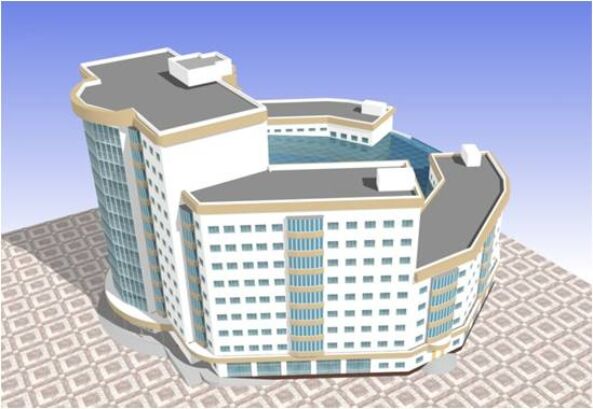 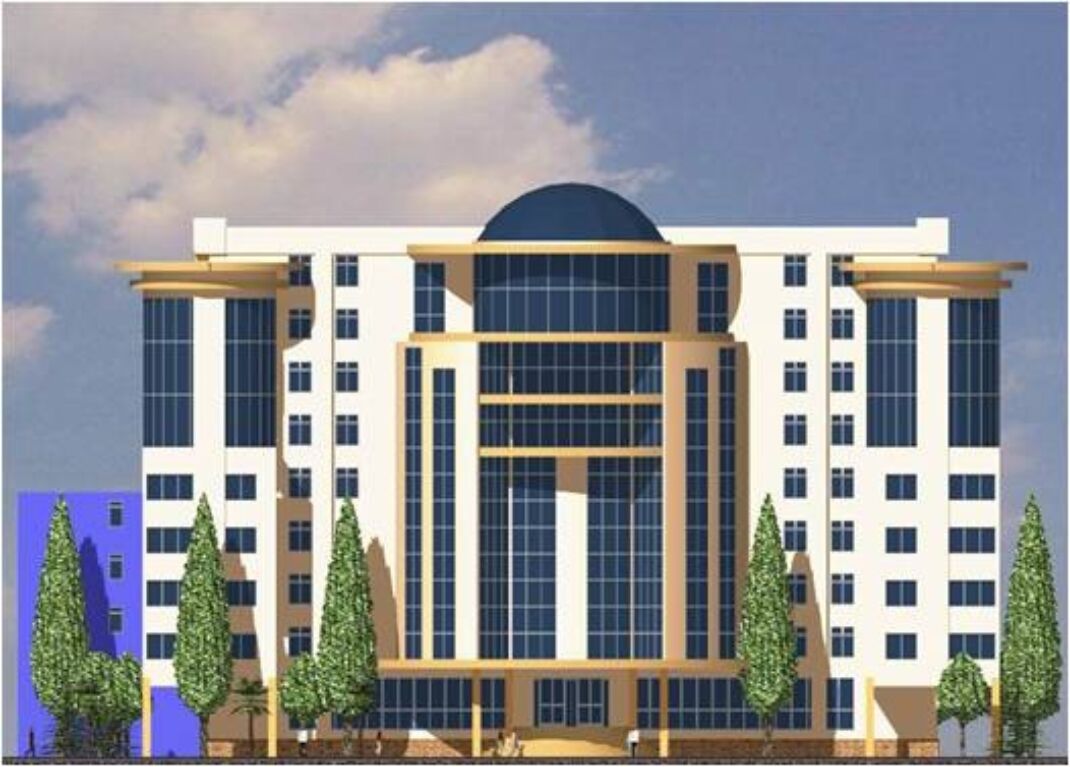 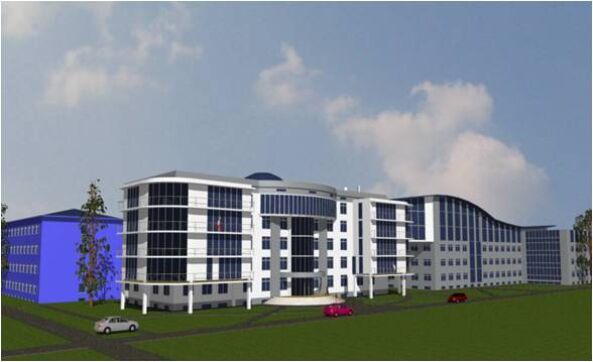 СТРОИТЕЛЬНЫЙ ФАКУЛЬТЕТ
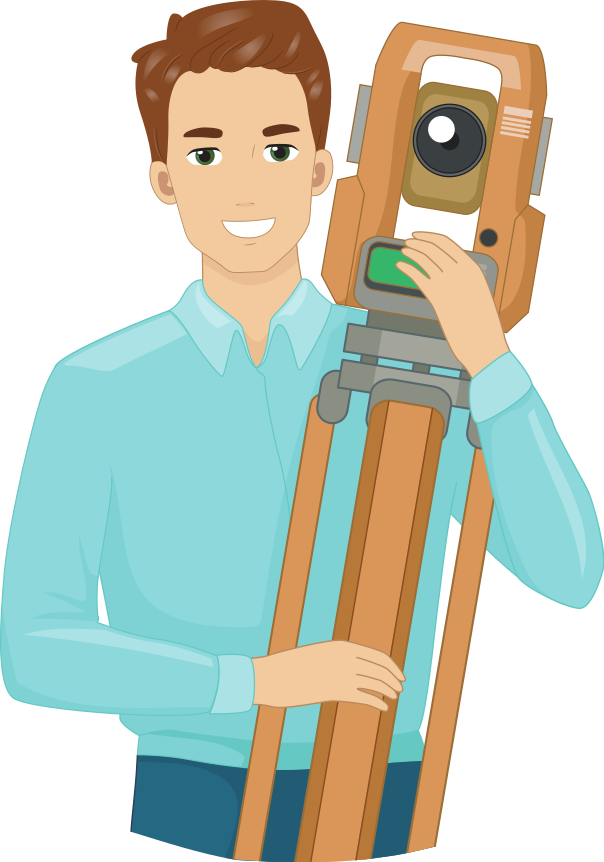 специальность 
"Прикладная геодезия"
МАТЕМАТИКА (профильный уровень)
РУССКИЙ ЯЗЫК
ФИЗИКА
СПЕЦИАЛИСТ
ФОРМЫ И СРОКИ ОБУЧЕНИЯ:
5 ЛЕТ ПО ОЧНОЙ ФОРМЕ;
5 ЛЕТ 10 МЕСЯЦЕВ ПО ЗАОЧНОЙ ФОРМЕ.
ЗАВЬЯЛОВА Ольга Борисовна - декан
Кандидат технических наук, доцент, почетный работник высшего профессионального образования
ПРОВОДИТЬ ТОПОГРАФО-ГЕОДЕЗИЧЕСКИЕ СЪЁМКИ
ПРОВОДИТЬ КАДАСТРОВЫЕ СЪЁМКИ ДЛЯ МЕЖЕВАНИЯ ЗЕМЕЛЬ, ОПРЕДЕЛЕНИЯ ПЛОЩАДЕЙ ЗЕМЕЛЬНОГО УЧАСТКА, ОЦЕНКИ НЕДВИЖИМОСТИ И СОЗДАНИЯ  ИНВЕНТАРИЗАЦИОННЫХ И КАДАСТРОВЫХ КАРТ, ПЛАНОВ
Чему учат?
ВЫПОЛНЯТЬ ПОЛЕВЫЕ ГЕОДЕЗИЧЕСКИЕ ИЗМЕРЕНИЯ ДЛЯ СОСТАВЛЕНИЯ ПРОЕКТА РАБОТ ПО СТРОИТЕЛЬСТВУ СООРУЖЕНИЙ
ИЗУЧАТЬ ДЕФОРМАЦИИ И СМЕЩЕНИЯ ПРИРОДНЫХ И ИНЖЕНЕРНЫХ СООРУЖЕНИЙ, ОБЕСПЕЧИВАТЬ ИХ БЕЗОПАСНОСТЬ ПРИ НЕГАТИВНЫХ ПРИРОДНЫХ ЯВЛЕНИЯХ И ЧЕЛОВЕЧЕСКОЙ ДЕЯТЕЛЬНОСТИ
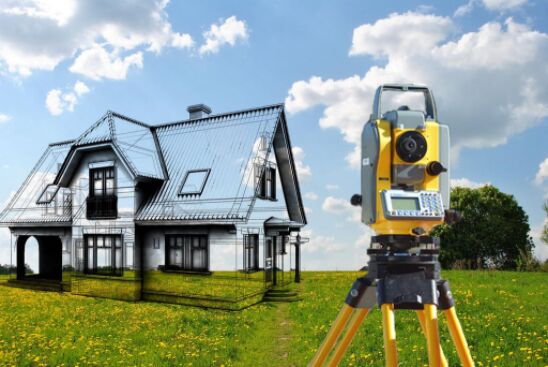 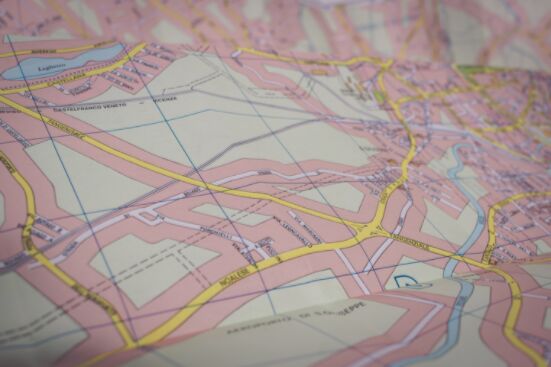 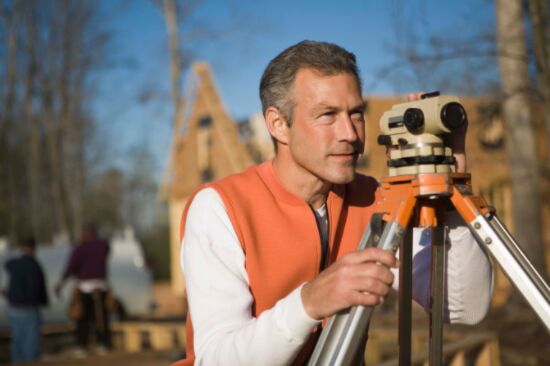 КЕМ РАБОТАЮТ?
СТРОИТЕЛЬНЫЕ ПЛОЩАДКИ
СТРОИТЕЛЬНЫЕ ОРГАНИЗАЦИИ
ПРОЕКТНЫЕ ИНСТИТУТЫ
инженер топограф
картограф
инженер земельного кадастра
главный геодезист
ведущий геодезист
старший геодезист
инженер топограф
инженер-геодезист
инженер земельного кадастра
Факультет инженерных систем и пожарной безопасности
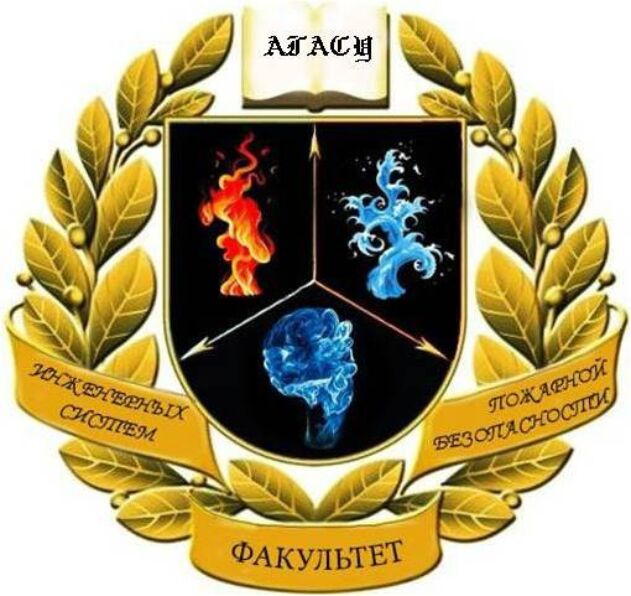 направление "Строительство"
профиль "Водоснабжение и водоотведение"
профиль "Теплогазоснабжение и вентиляции"
МАТЕМАТИКА (профильный уровень)
РУССКИЙ ЯЗЫК
ФИЗИКА
БАКАЛАВР
ФОРМЫ И СРОКИ ОБУЧЕНИЯ:
4 ГОДА ПО ОЧНОЙ ФОРМЕ;
4 ГОДА 10 МЕСЯЦЕВ ПО ЗАОЧНОЙ ФОРМЕ.
АБУОВА Галина Бекмуратовна - декан
Кандидат технических наук, доцент
ПРОЕКТИРОВАТЬ СИСТЕМЫ ВОДОСНАБЖЕНИЯ И ВОДООТВЕДЕНИЯ, ТЕПЛОГАЗОСНАБЖЕНИЯ И ВЕНТИЛЯЦИИ
ПРОВОДИТЬ ЭКОЛОГИЧЕСКУЮ, ЭКОНОМИЧЕСКУЮ И ТЕХНИЧЕСКУЮ ЭКСПЕРТИЗЫ
Чему учат?
ЭКСПЛУАТАЦИИ ГАЗОВЫХ СЕТЕЙ, КОТЕЛЬНЫХ, ТЕПЛОСНАБЖЕНИИ НАСЕЛЕННЫХ ПУНКТОВ
ОБСЛУЖИВАТЬ СИСТЕМЫ КОНДИЦИОНИРОВАНИЯ, В ПРОМЫШЛЕННОЙ ТЕПЛОЭНЕРГЕТИКЕ, НА ПРЕДПРИЯТИЯХ ТОПЛИВНО-ЭНЕРГЕТИЧЕСКОГО КОМПЛЕКСА
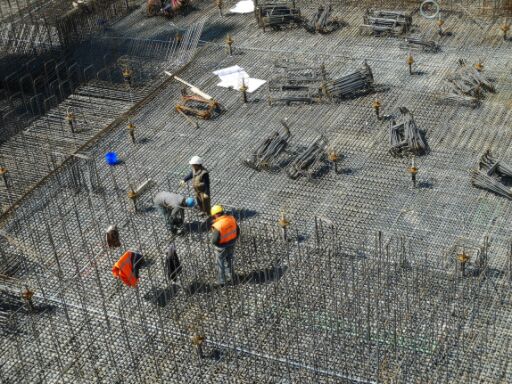 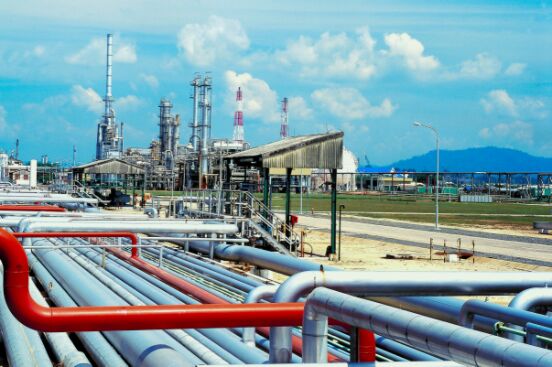 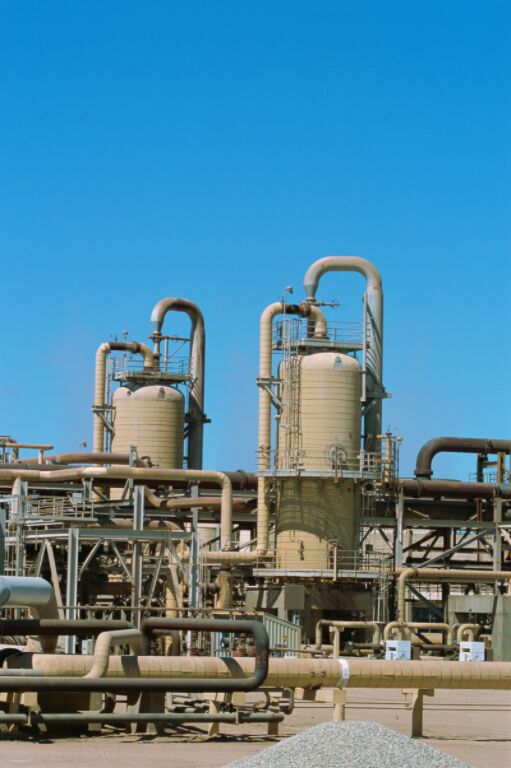 КЕМ РАБОТАЮТ?
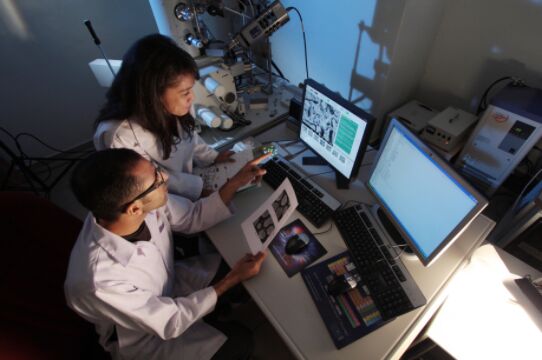 СТРОИТЕЛЬНЫЕ ПЛОЩАДКИ
ПРОЕКТНЫЕ ИНСТИТУТЫ
ПРЕДПРИЯТИЯ
инженер-эксперт
инженер-эколог
мастер
инженер-строитель
инженер-проектировщик
инженер-сметчик
ДОСТИЖЕНИЯ СТУДЕНТОВ ФАКУЛЬТЕТА
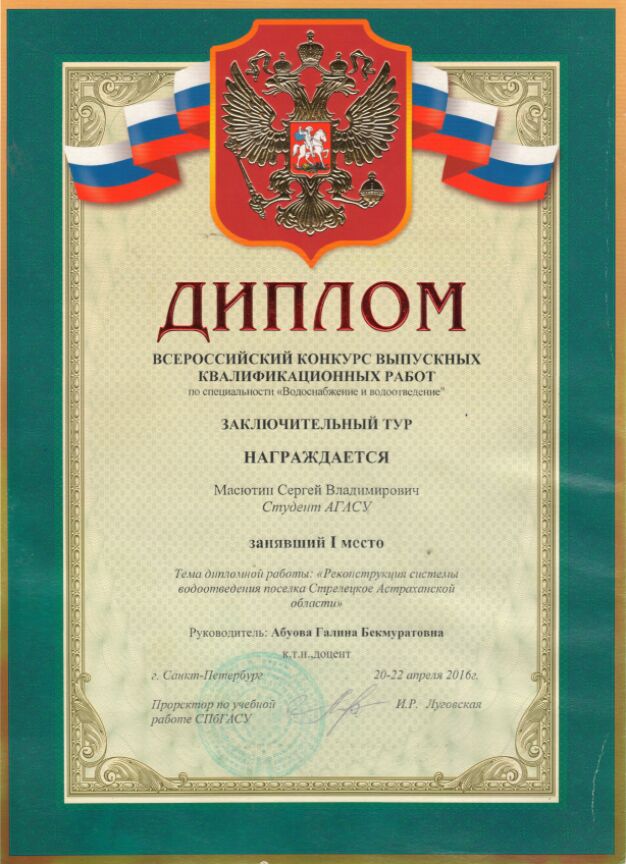 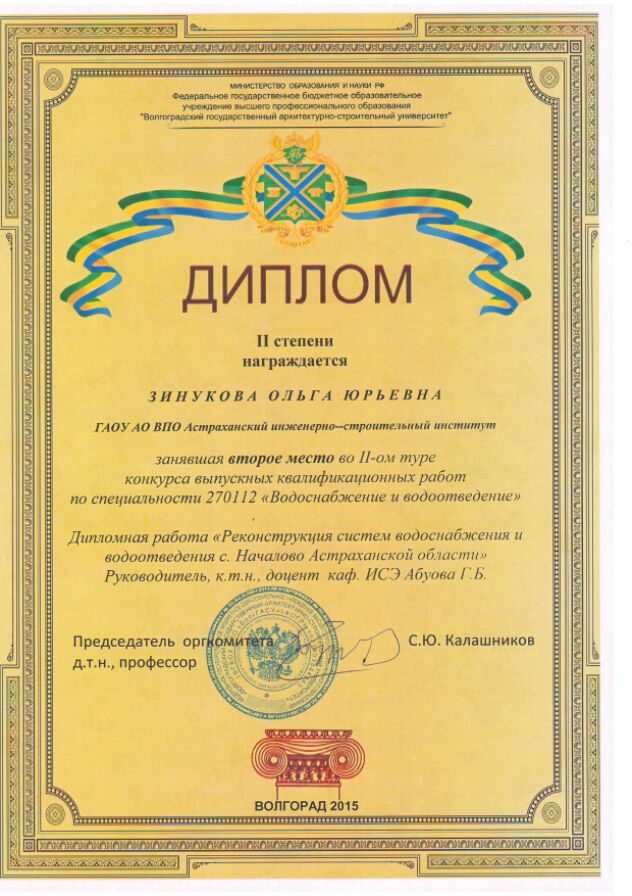 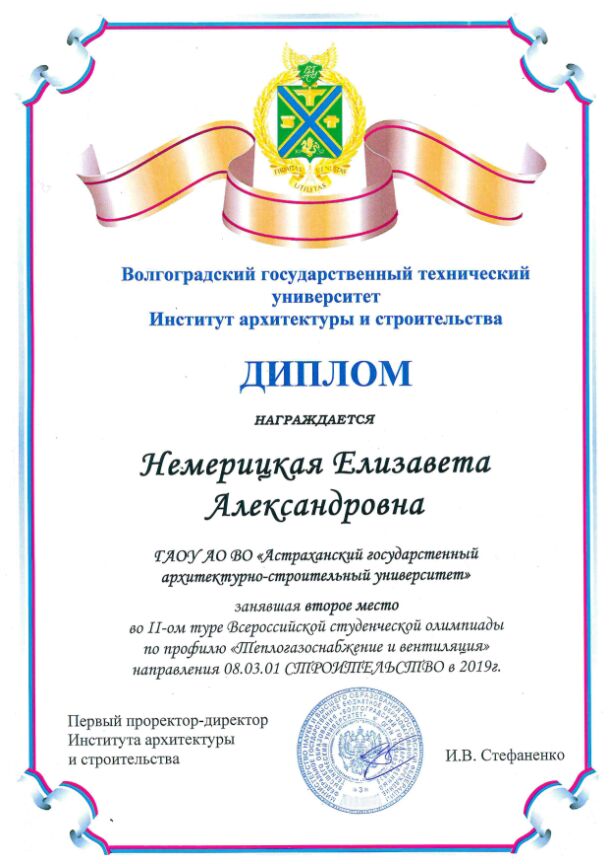 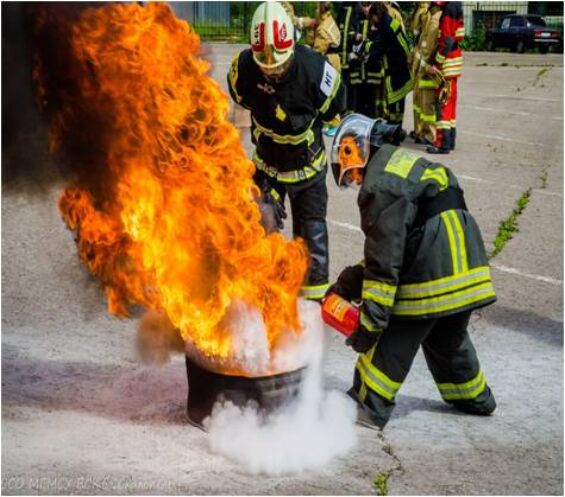 Факультет инженерных систем и пожарной безопасности
Специальность 
"Пожарная безопасность"
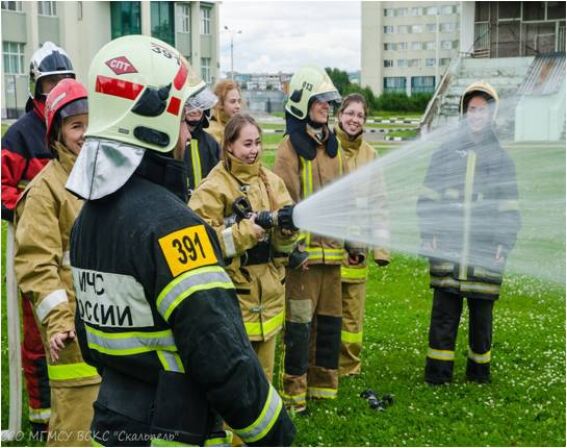 МАТЕМАТИКА (профильный уровень)
РУССКИЙ ЯЗЫК
ФИЗИКА
СПЕЦИАЛИСТ
ФОРМЫ И СРОКИ ОБУЧЕНИЯ:
5  ЛЕТ ПО ОЧНОЙ ФОРМЕ;
5 ЛЕТ  10 МЕСЯЦЕВ ПО ЗАОЧНОЙ ФОРМЕ.
АБУОВА Галина Бекмуратовна - декан
Кандидат технических наук, доцент
СОСТАВЛЯТЬ ИНСТРУКЦИИ И ТРЕБОВАНИЯ ПОЖАРНОЙ БЕЗОПАСНОСТИ ДЛЯ РАЗЛИЧНЫХ ОБЪЕКТОВ, РАЗЪЯСНЯТЬ ПРАВИЛА РАБОТНИКАМ ОРГАНИЗАЦИЙ И ДРУГИМ ГРУППАМ НАСЕЛЕНИЯ
ОСУЩЕСТВЛЯТЬ ГОСУДАРСТВЕННЫЙ ПОЖАРНЫЙ НАДЗОР ЗДАНИЙ И СООРУЖЕНИЙ
Чему учат?
КОНТРОЛИРОВАТЬ РАБОТУ СРЕДСТВ АВТОМАТИЗИРОВАННОЙ ПРОТИВОПОЖАРНОЙ ЗАЩИТЫ
ПРОВОДИТЬ ЭКСПЕРТНЫЕ ИССЛЕДОВАНИЯ И ДОЗНАНИЯ ПО ДЕЛАМ О ПОЖАРАХ
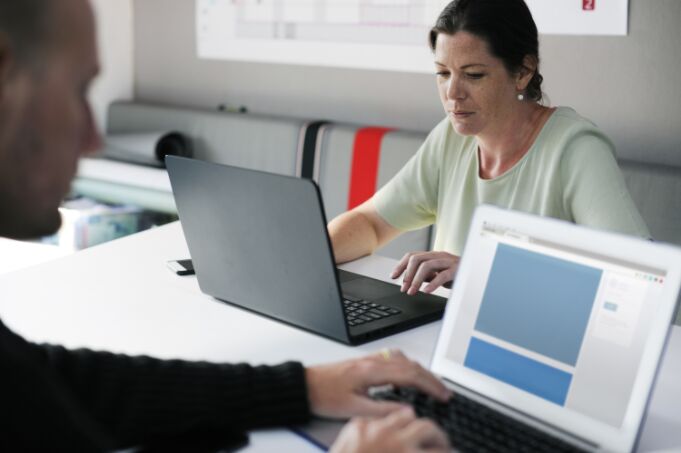 КЕМ РАБОТАЮТ?
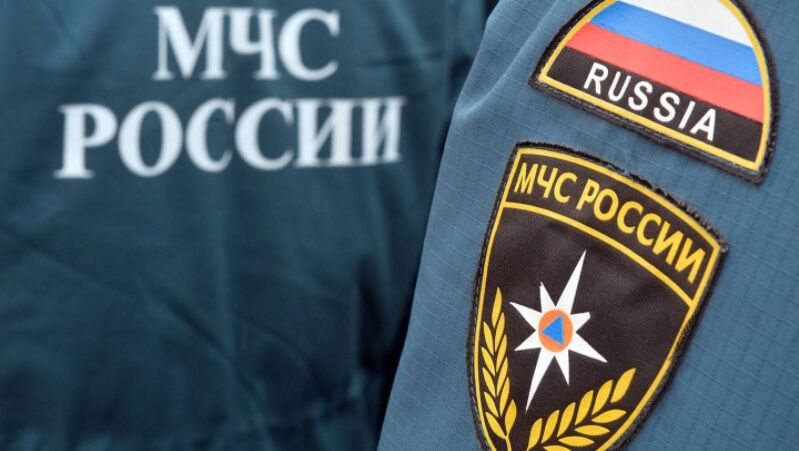 ПРЕДПРИЯТИЯ
МЧС РОССИИ
Инженер по пожарной безопасности 
Инспектор государственного пожарного надзора 
Проектировщик систем пожарной безопасности
сотрудники
ДОСТИЖЕНИЯ СТУДЕНТОВ ФАКУЛЬТЕТА
ДОБРОВОЛЬНЫЙ СТУДЕНЧЕСКИЙ ПОЖАРНО-СПАСАТЕЛЬНЫЙ ОТРЯД «ОГНЕБОРЕЦ»
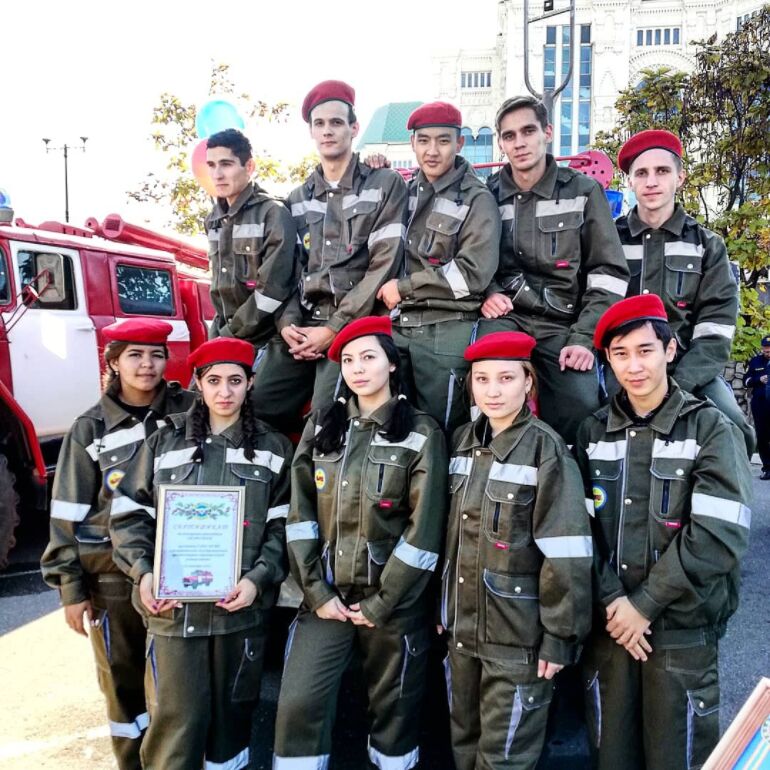 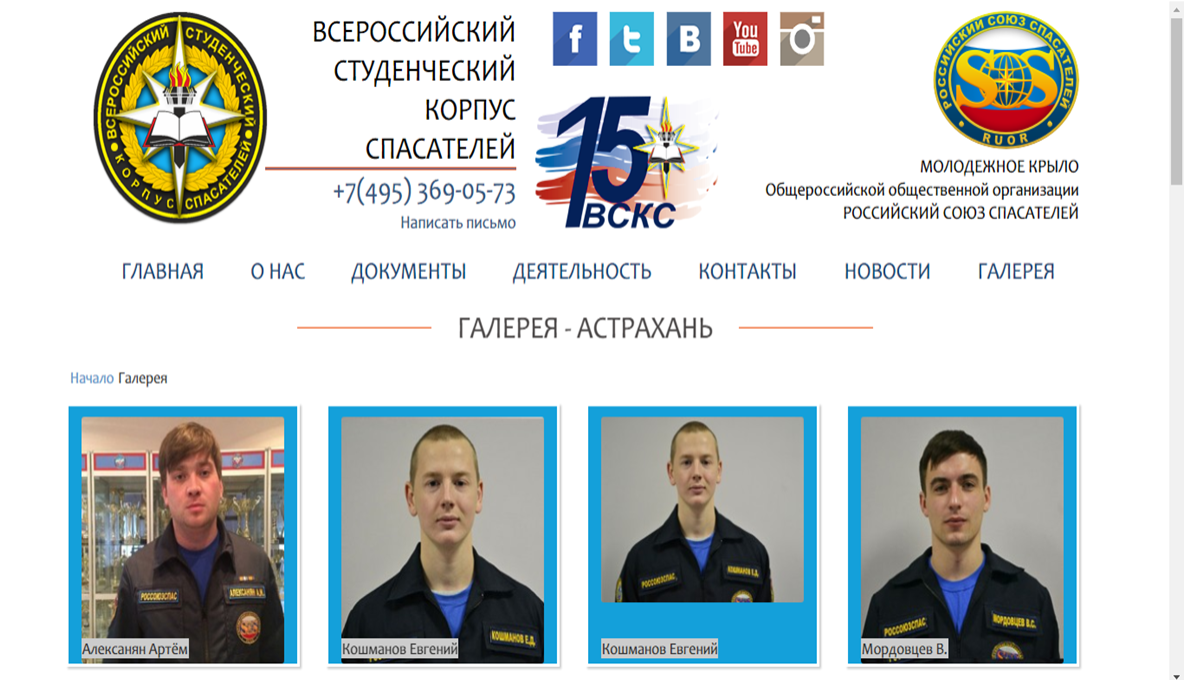 ЭКОНОМИЧЕСКИЙ ФАКУЛЬТЕТ
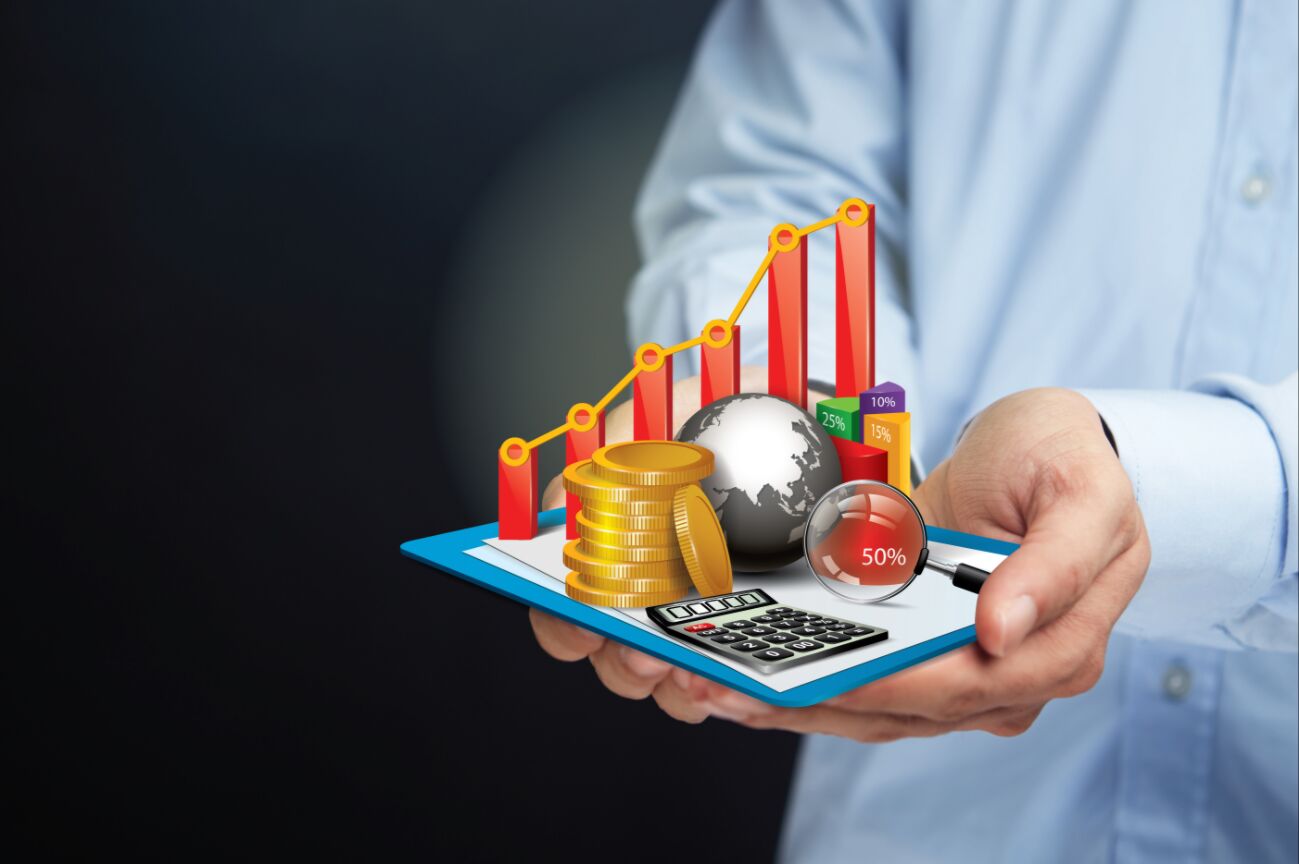 направление подготовки "Экономика"
профиль «Экономика предприятий и организаций»
профиль  «Бухгалтерский учет, анализ и аудит»
БАКАЛАВР
ФОРМЫ И СРОКИ ОБУЧЕНИЯ:
4 ГОДА ПО ОЧНОЙ ФОРМЕ;
4 ГОДА  10 МЕСЯЦЕВ ПО ЗАОЧНОЙ ФОРМЕ.
МАТЕМАТИКА (профильный уровень)
РУССКИЙ ЯЗЫК
ОБЩЕСТВОЗНАНИЕ
ПОТАПОВА Ирина Ивановна - декан
Кандидат экономических наук, доцент
Подготавливать, систематизировать и обобщать информацию об имуществе, обязательствах и хозяйственных операциях предприятия
Формировать финансовую отчетность
Проводить аудит финансовой отчетности
Планировать доходы и расходы предприятия
Составлять сметы и контролировать их исполнение
Чему учат?
Работать с законодательными и нормативными документами
Оформлять материалы для заключения договоров, проверять соблюдение сроков выполнения договорных обязательств
Контролировать своевременное и правильное исчисление и перечисление налогов и сборов в бюджеты различных уровней
Вести бухгалтерский учет в компьютерной среде на базе программы 1С: Бухгалтерия
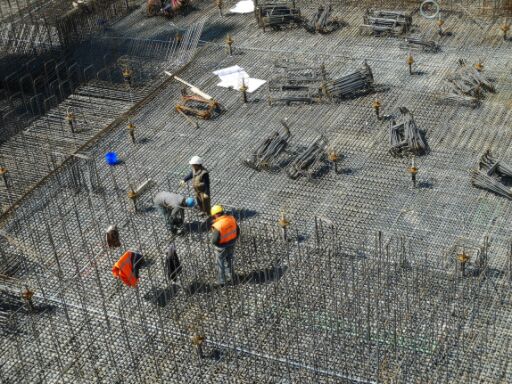 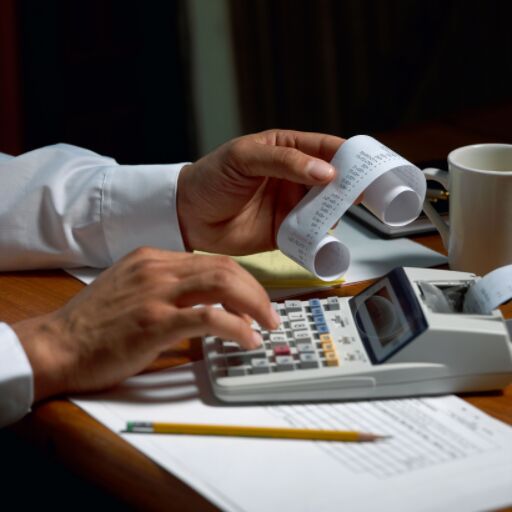 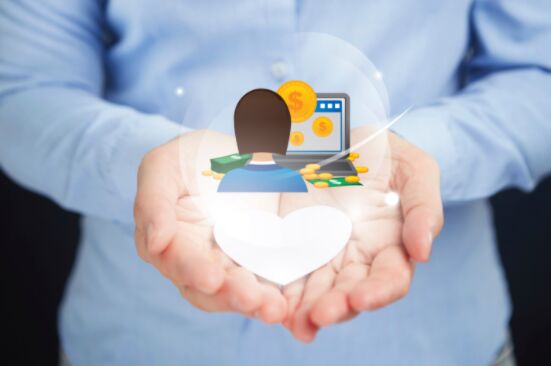 КЕМ РАБОТАЮТ?
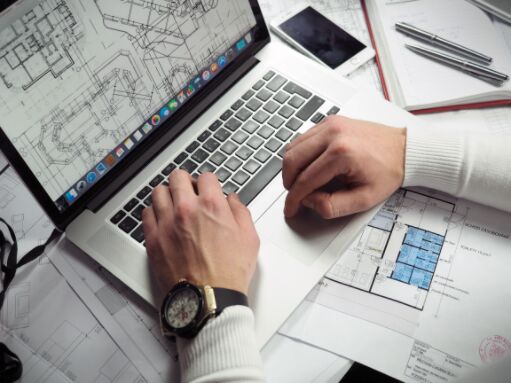 ФИНАНСОВЫЕ ПРЕДПРИЯТИЯ
ГОСУДАРСТВЕННЫЕ УЧРЕЖДЕНИЯ
СТРОИТЕЛЬНЫЕ ОРГАНИЗАЦИИ
Экономисты бюджетных учреждений
экономисты по труду 
экономисты планово экономических служб
бухгалтеры
специалисты в налоговых органах
финансовые аналитики
 экономисты
экономисты-финансисты
менеджеры
консультанты по инвестициям
бухгалтер расчетной части
бухгалтер материальной части
экономист-сметчик
менеджеры проекта
экономист капитального строительства
экономист в ЖКХ
бухгалтер в строительных организациях
бухгалтер ЖКХ
ДОСТИЖЕНИЯ СТУДЕНТОВ ФАКУЛЬТЕТА
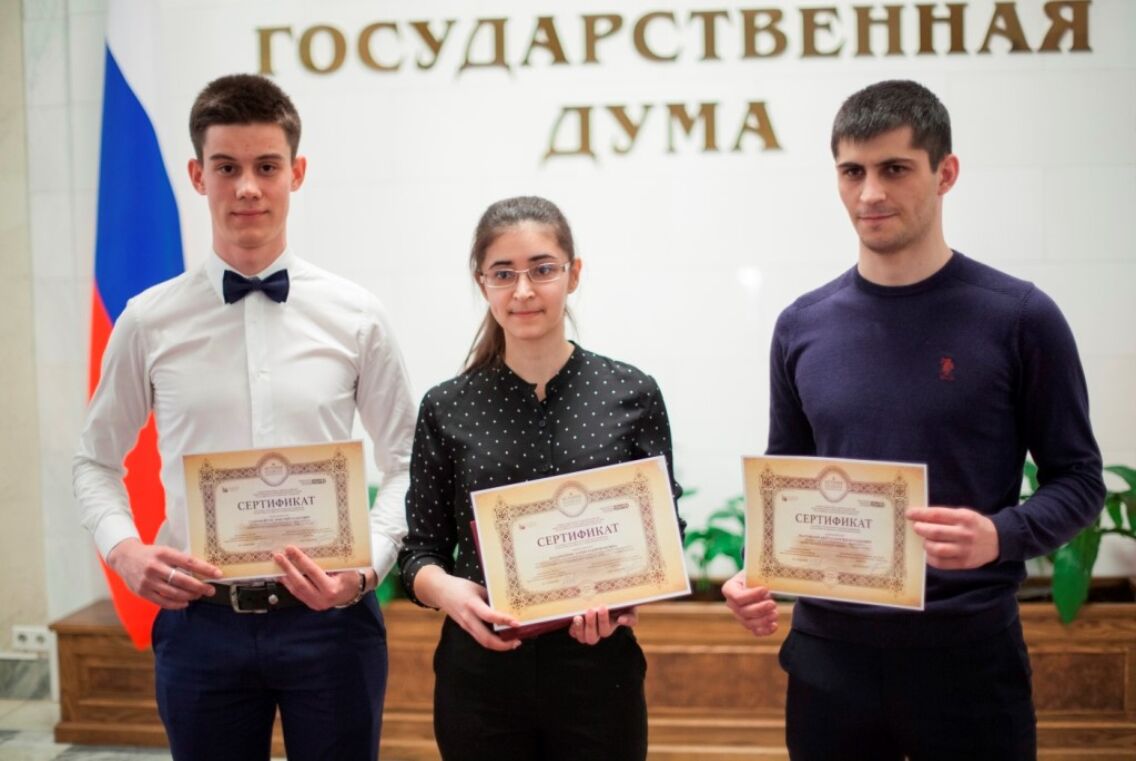 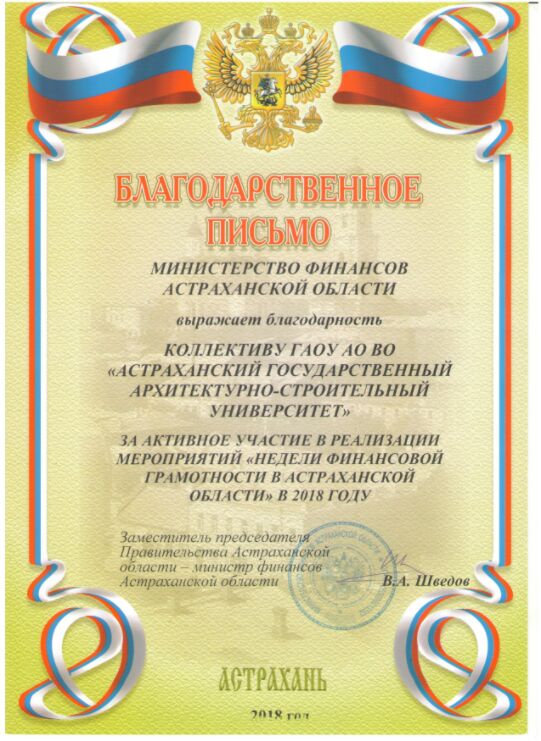 Федеральный этап III Всероссийской олимпиады 
для студентов и аспирантов
ЭКОНОМИЧЕСКИЙ ФАКУЛЬТЕТ
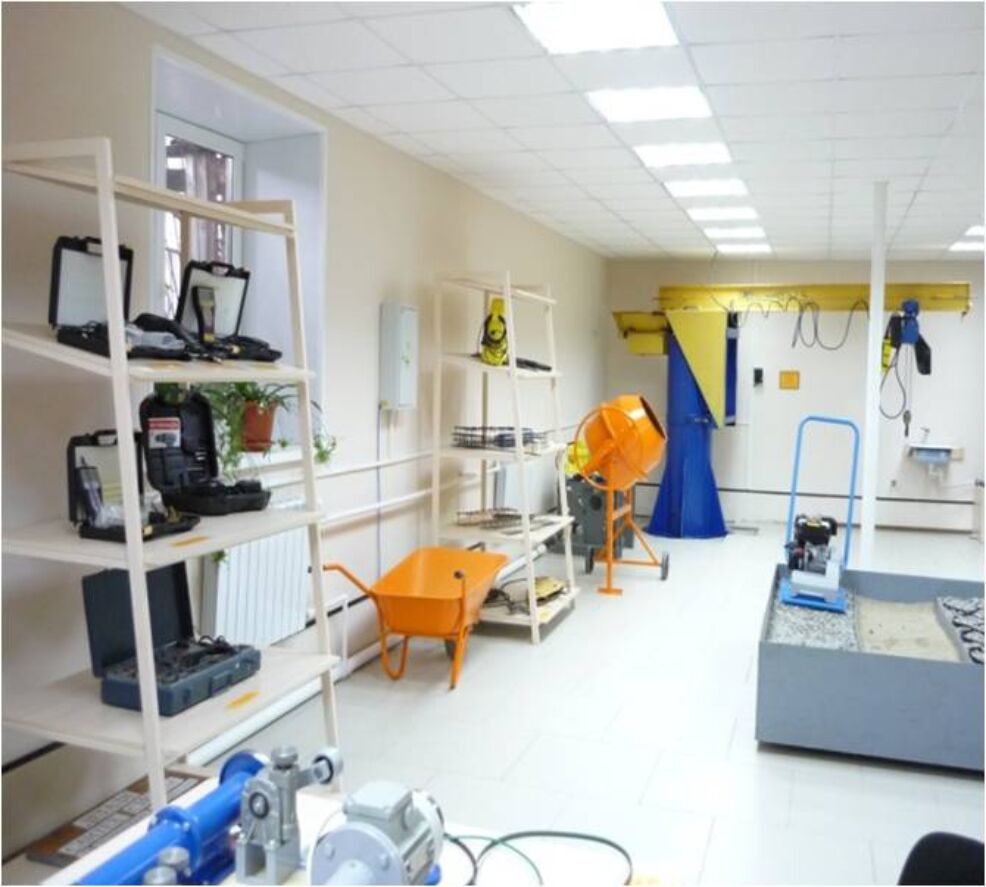 направление подготовки "Строительство"
профиль «ЭКСПЕРТИЗА И УПРАВЛЕНИЕ НЕДВИЖИМОСТЬЮ"
БАКАЛАВР
ФОРМЫ И СРОКИ ОБУЧЕНИЯ:
4 ГОДА ПО ОЧНОЙ ФОРМЕ;
4 ГОДА  10 МЕСЯЦЕВ ПО ЗАОЧНОЙ ФОРМЕ.
МАТЕМАТИКА (профильный уровень)
РУССКИЙ ЯЗЫК
ФИЗИКА
ПОТАПОВА Ирина Ивановна - декан
Кандидат экономических наук, доцент
ИНСПЕКТИРОВАТЬ (КОНТРОЛИРОВАТЬ) ВСЕ ЭТАПЫ ЖИЗНЕННОГО ЦИКЛА ЗДАНИЙ И СООРУЖЕНИЙ (СТАДИИ ИНВЕСТИРОВАНИЯ, ПРОЕКТИРОВАНИЯ, РЕКОНСТРУКЦИИ, РЕНОВАЦИИ)
ПРОЕКТИРОВАТЬ И ВОЗВОДИТЬ ЗДАНИЯ И СООРУЖЕНИЯ
ВЫСТУПАТЬ В СУДАХ КАК ЭКСПЕРТ В ПРОЕКТИРОВАНИИ И СТРОИТЕЛЬНОЙ ДЕЯТЕЛЬНОСТИ
Чему учат?
ТЕХНИЧЕСКОЙ ЭКСПЕРТИЗЕ ЗДАНИЙ С ПОМОЩЬЮ ПРИБОРОВ РАЗРУШАЮЩЕГО И НЕРАЗРУШАЮЩЕГО КОНТРОЛЯ
ОЦЕНКЕ НЕДВИЖИМОСТИ, БИЗНЕСА И МАШИН. ЭКОНОМИЧЕСКОЙ ЭКСПЕРТИЗЕ ПРОЕКТНО-СМЕТНОЙ ДОКУМЕНТАЦИИ
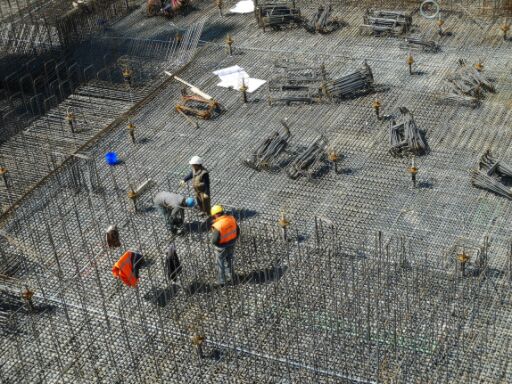 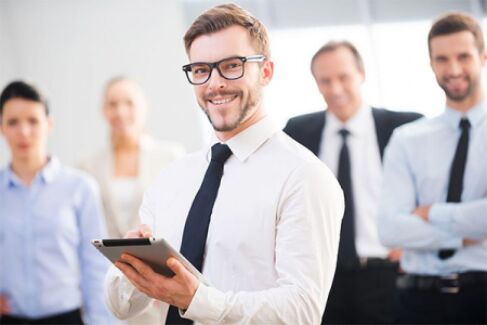 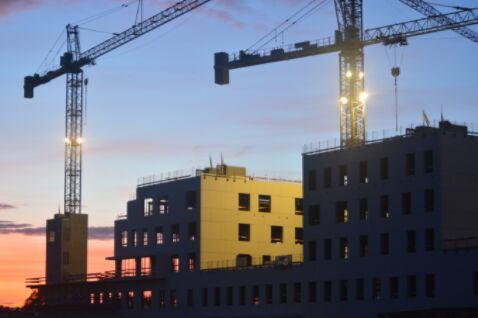 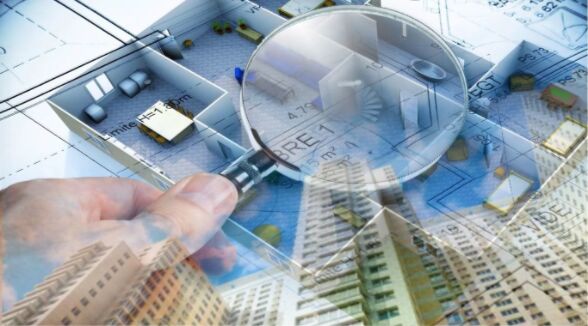 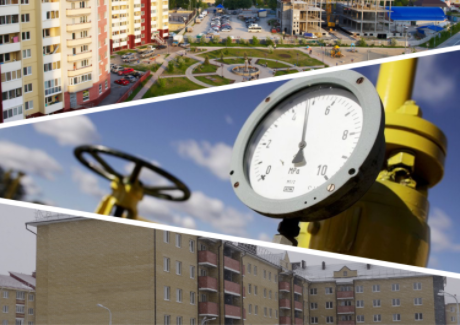 КЕМ РАБОТАЮТ?
ЖИЛИЩНО-КОММУНАЛЬНЫЙ КОМПЛЕКС
ФИНАНСОВЫЕ И ЭКОНОМИЧЕСКИЕ ОРГАНИЗАЦИИ
СТРОИТЕЛЬНЫЕ ОРГАНИЗАЦИИ
АДМИНИСТРАТИВНЫЕ ОРГАНЫ ВЛАСТИ
ФИНАНСОВЫЙ ЭКСПЕРТ; ОЦЕНЩИК; 
РУКОВОДИТЕЛЬ ОТДЕЛА ПРОДАЖ; 
ЭКОНОМИСТ В СТРОИТЕЛЬСТВЕ
ДИРЕКТОР УПРАВЛЯЮЩЕЙ КОМПАНИИ ЖКХ; РУКОВОДИТЕЛЬ В ЖКХ; ЭКСПЕРТ-ОЦЕНЩИК ОБОРУДОВАНИЯ; 
ЭКСПЕРТ-ЭКОЛОГ; 
ЭКСПЕРТ ПО ПОЖАРНОЙ БЕЗОПАСНОСТИ
КРИМИНАЛИСТ; 
СУДЕБНО-СТРОИТЕЛЬНЫЙ ЭКСПЕРТ; 
ЭКСПЕРТ В ОБЛАСТИ СТРОИТЕЛЬСТВА И НЕДВИЖИМОСТИ
УПРАВЛЯЮЩИЙ МЕНЕДЖЕР ИНВЕСТИЦИОННО-СТРОИТЕЛЬНЫХ ПРОЕКТОВ;
 BIM МЕНЕДЖЕР; 
ИНВЕСТОР; 
ИНЖЕНЕР-ПРОЕКТИРОВЩИК; ПРОРАБ
ДОСТИЖЕНИЯ СТУДЕНТОВ ФАКУЛЬТЕТА
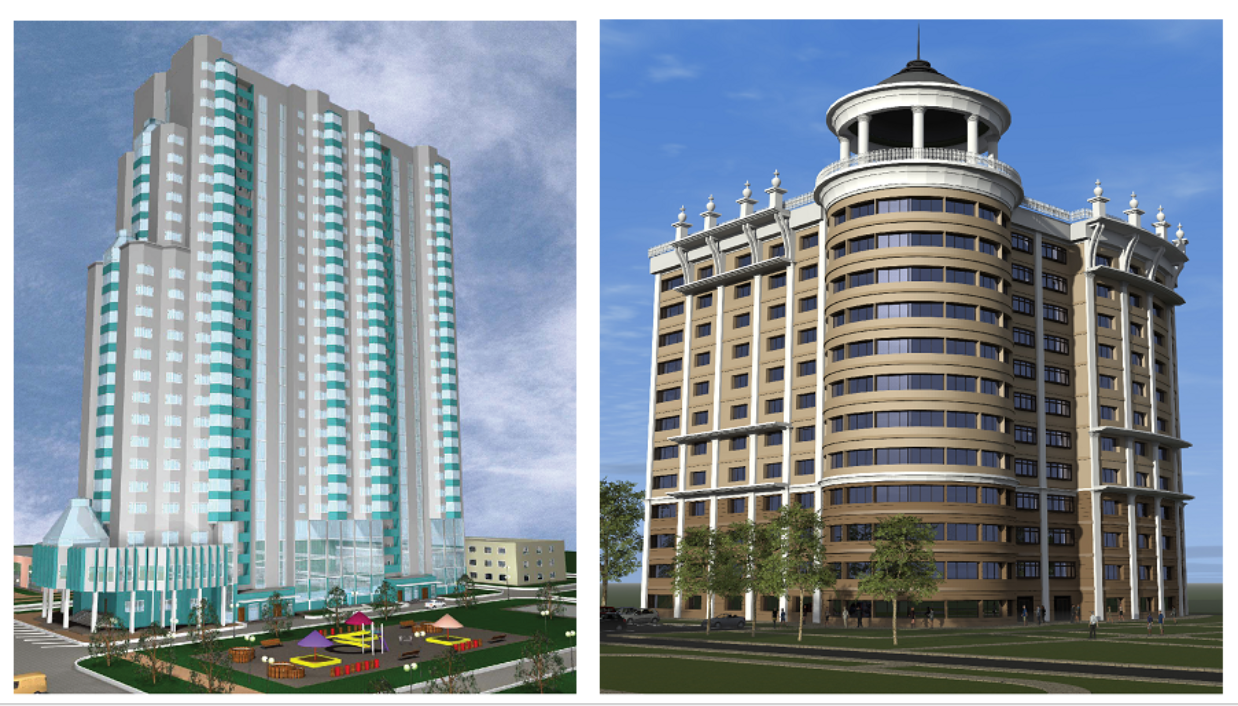 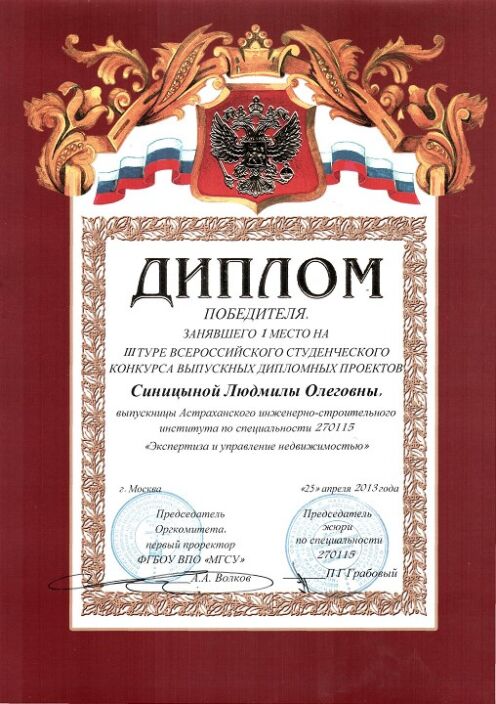 АРХИТЕКТУРНЫЙ ФАКУЛЬТЕТ
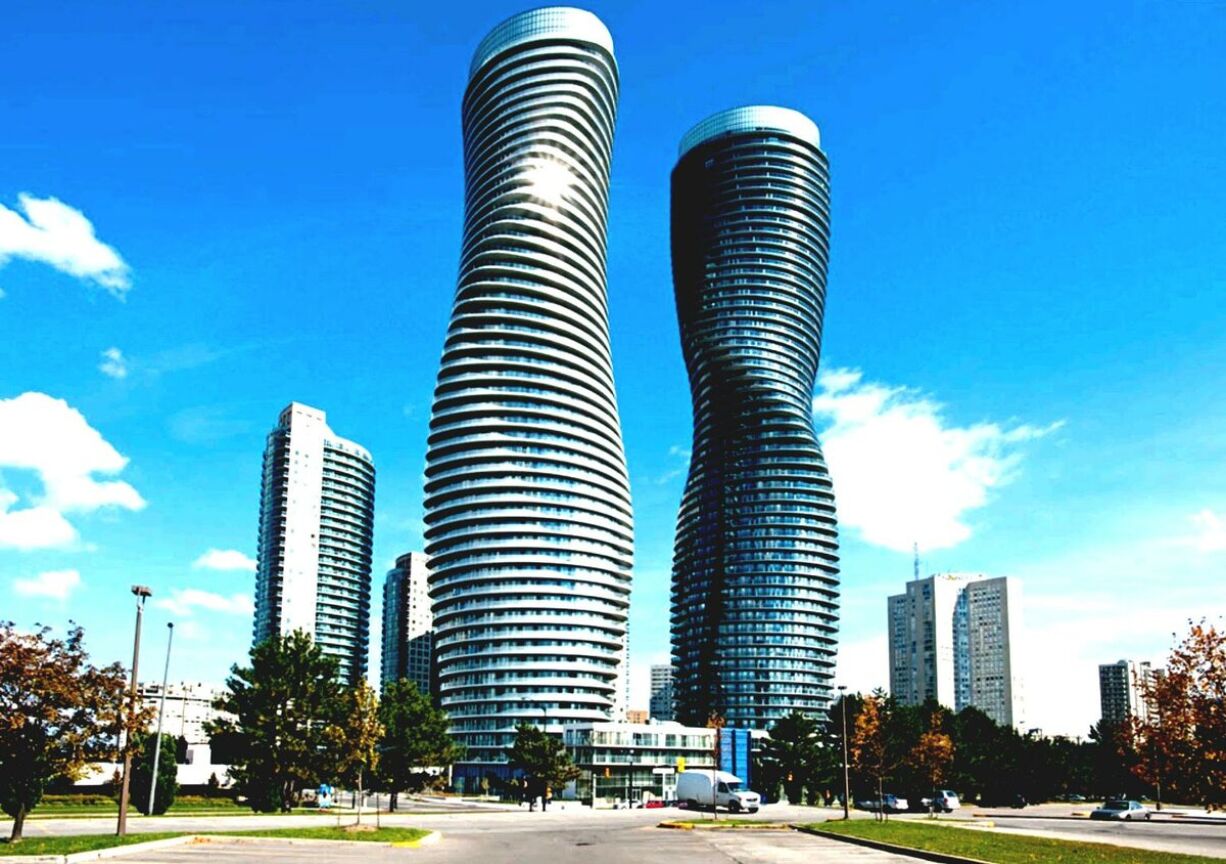 "Архитектура"
"Дизайн архитектурной среды"
"Реконструкция и реставрация архитектурного наследия"
МАТЕМАТИКА 
(профильный уровень)
РУССКИЙ ЯЗЫК
ТВОРЧЕСКИЕ ИСПЫТАНИЯ
(рисунок, композиция)
БАКАЛАВР
ФОРМЫ И СРОКИ ОБУЧЕНИЯ:
5 ГОДА ПО ОЧНОЙ ФОРМЕ
ЦИТМАН Татьяна Оретосовна - декан
Член Союза архитекторов России
Формировать идеи по оформлению населенных пунктов
Создавать жизнеспособные градостроительные проекты
Подбирать оптимальные материалы и технологии для строительства. 
Выполнять экономический анализ с контролем стоимости проекта.
Чему учат?
Заниматься реставрационными проектами по восстановлению культурного наследия. 
Использовать современные и исторические материалы в процессе реставрации
Вести исследования для поиска новых решений при создании архитектурной среды
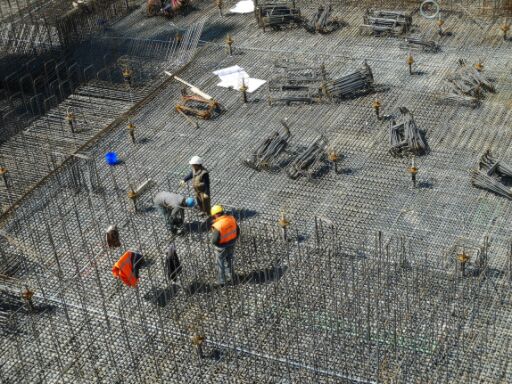 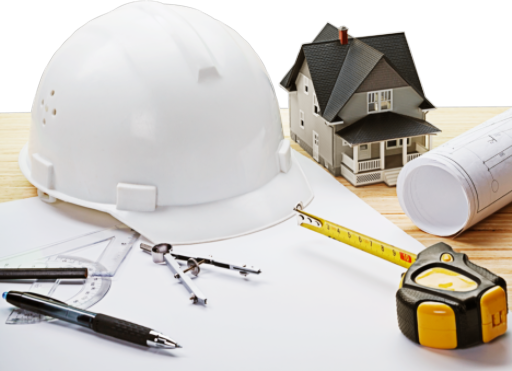 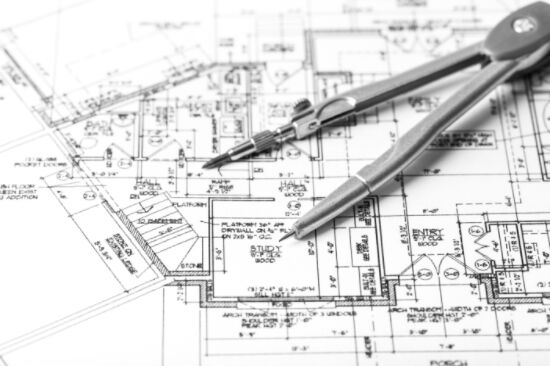 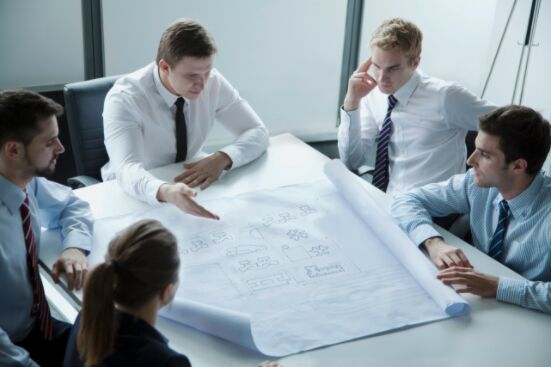 КЕМ РАБОТАЮТ?
ГОСУДАРСТВЕННЫЕ УЧРЕЖДЕНИЯ
АРХИТЕКТУРНЫЕ БЮРО
СТРОИТЕЛЬНЫЕ КОМПАНИИ
АРХИТЕКТОР
ПРОЕКТИРОВЩИК
ДИЗАЙНЕР
АРХИТЕКТОР
ПРОЕКТИРОВЩИК
ЛАНДШАФТНЫЙ АРХИТЕКТОР
АРХИТЕКТОР
ПРОЕКТИРОВЩИК
РЕСТАВРАТОР
ДОСТИЖЕНИЯ СТУДЕНТОВ ФАКУЛЬТЕТА
XVII Международный смотр-конкурс дипломных проектов и работ в г. Самаре
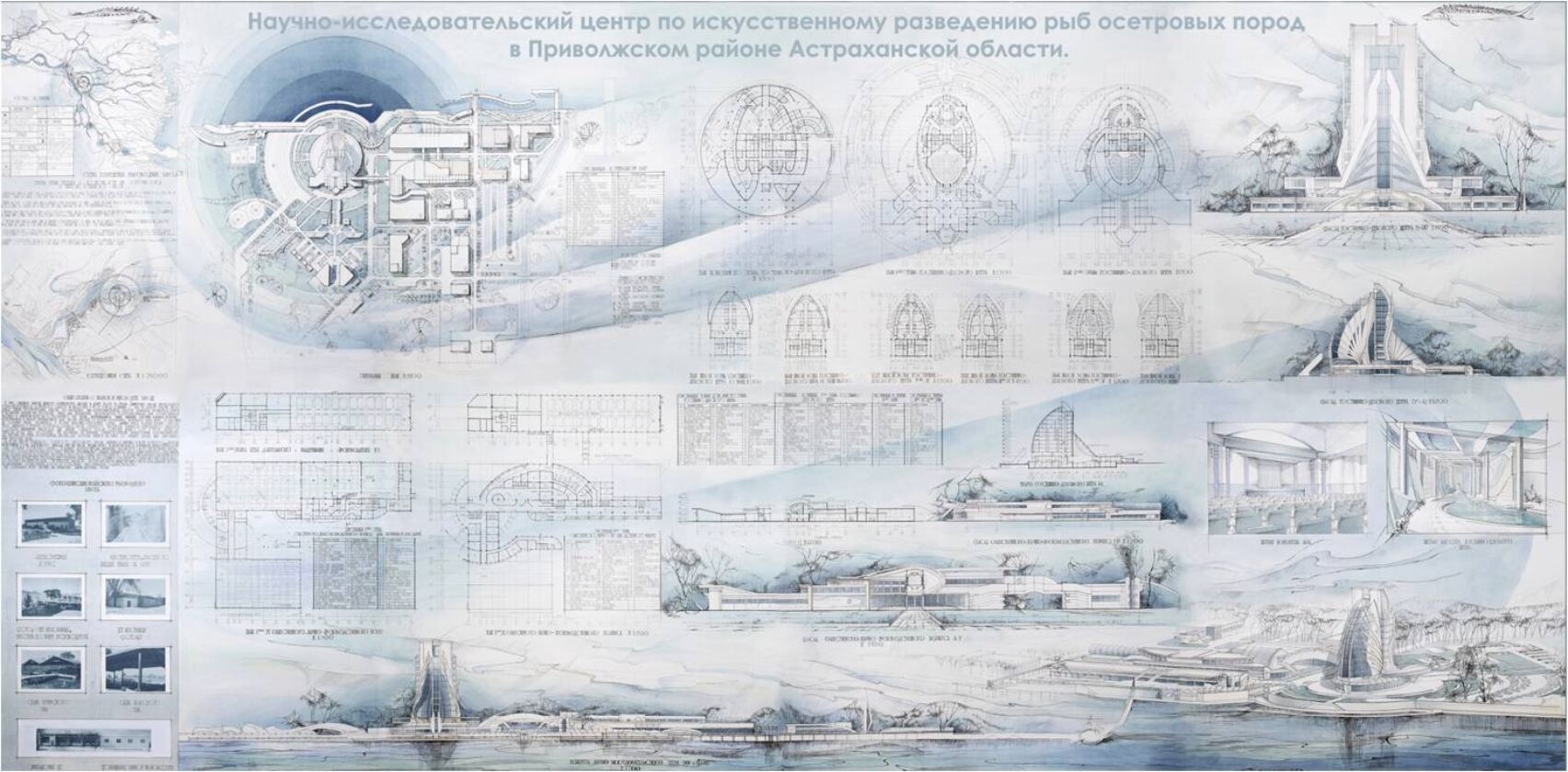 ДОСТИЖЕНИЯ СТУДЕНТОВ ФАКУЛЬТЕТА
XIX Международный смотр-конкурс дипломных проектов и работ в г. Воронеже
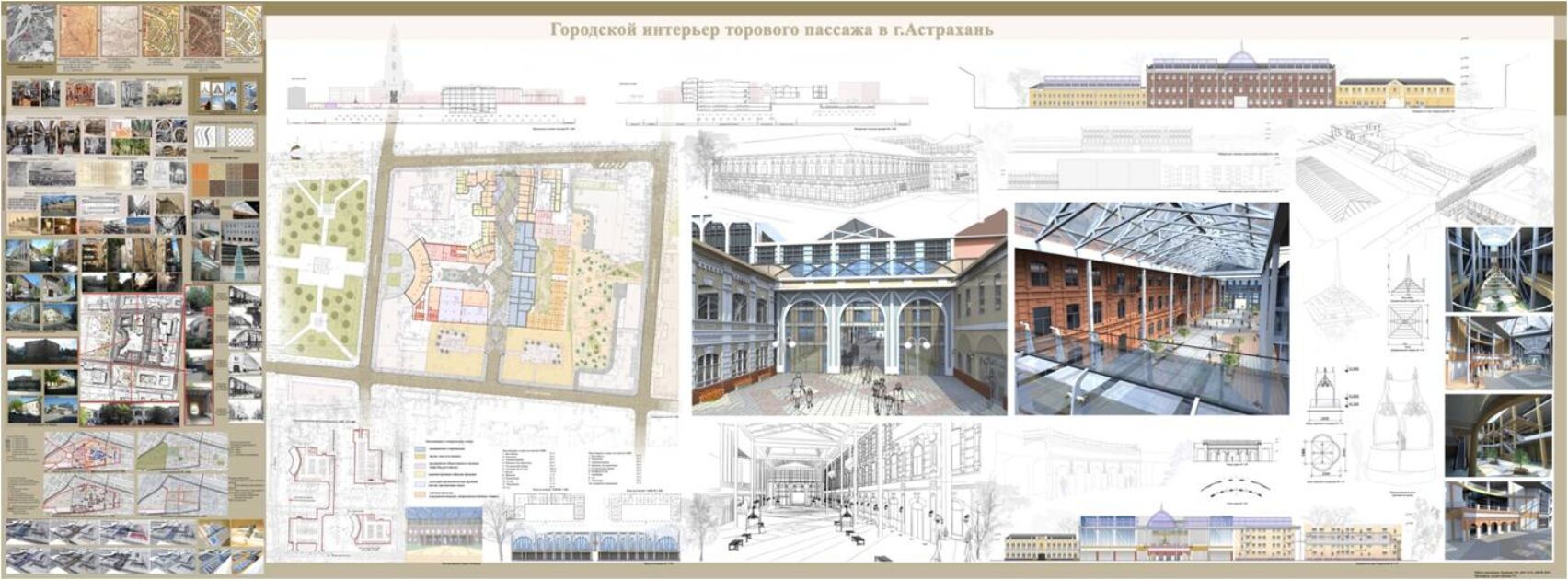 ДОСТИЖЕНИЯ СТУДЕНТОВ ФАКУЛЬТЕТА
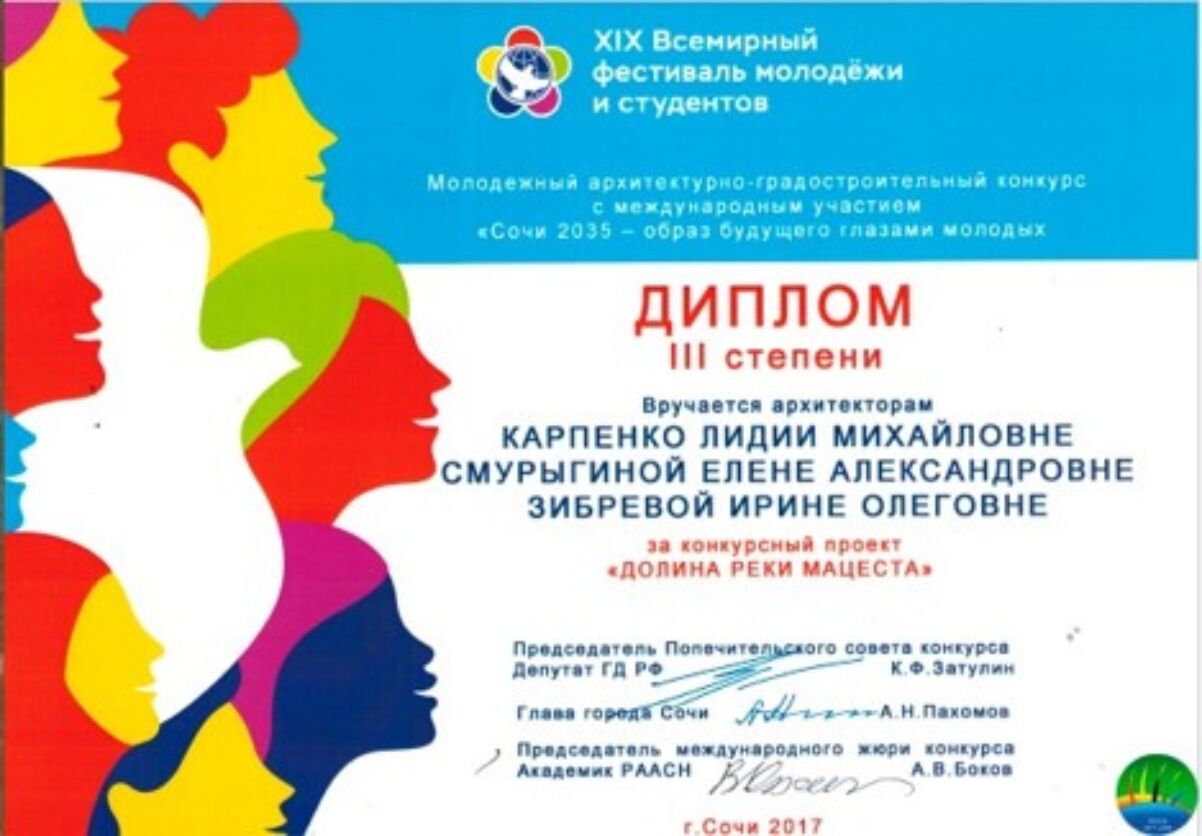 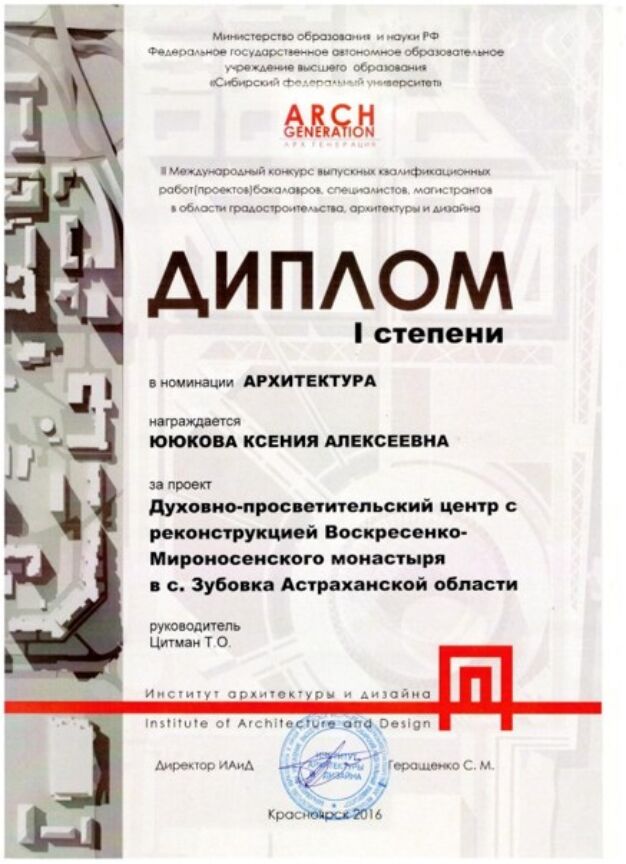 ДОСТИЖЕНИЯ СТУДЕНТОВ ФАКУЛЬТЕТА
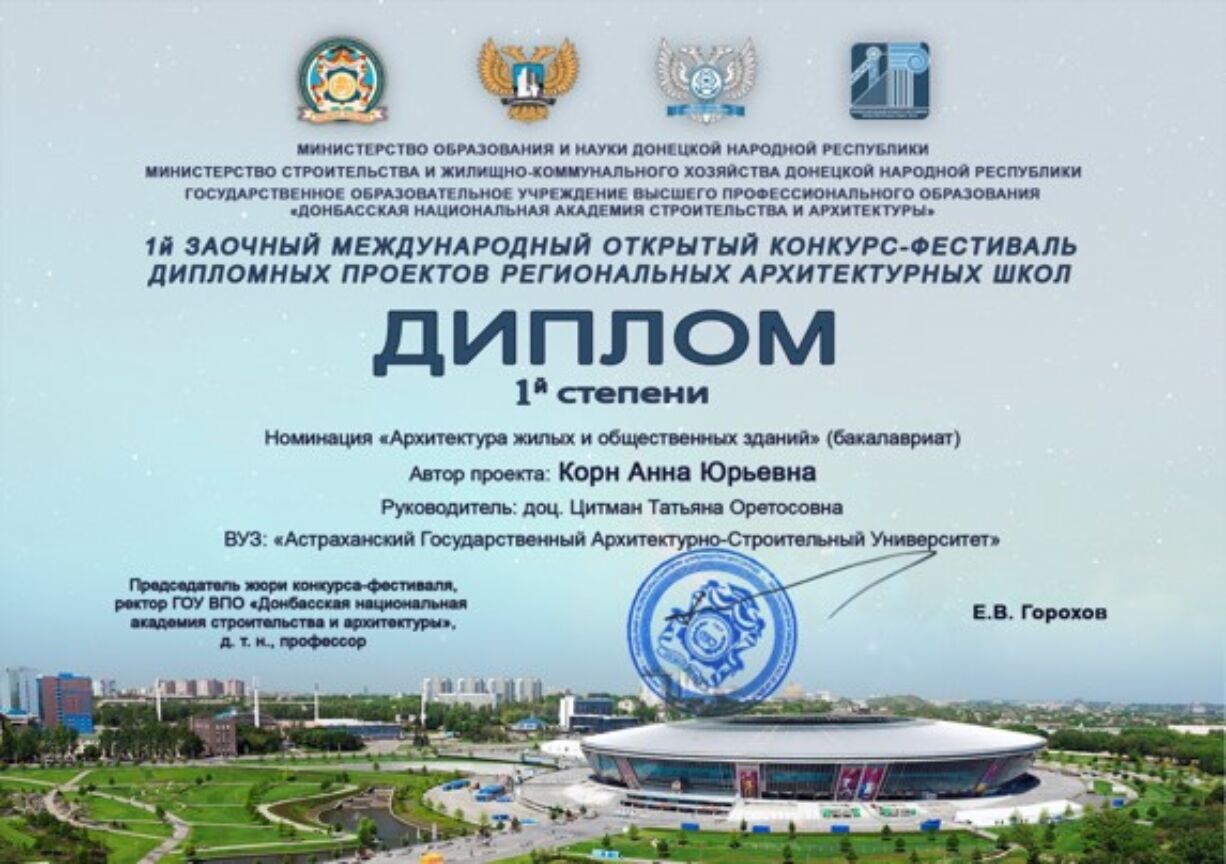 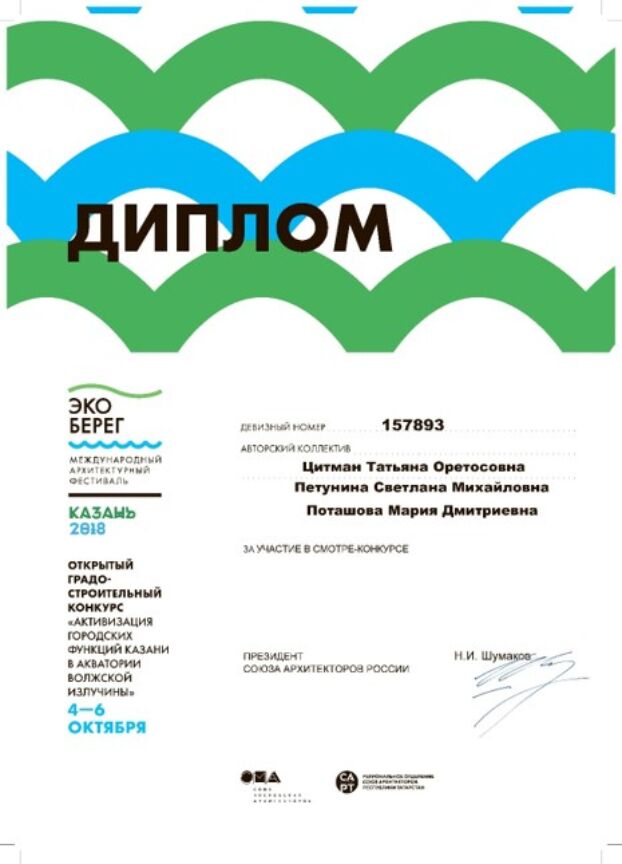 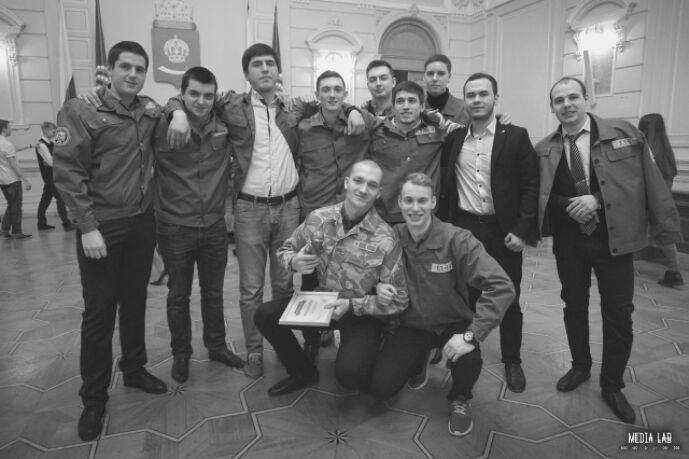 ЦЕНТР КАРЬЕРЫ И ТРУДОУСТРОЙСТВА
организация и проведение учебных и производственных практик;
организация международных стажировок;
деятельность студенческого строительного отряда «Каспий»;
деятельность кейс-клуба «Карьера»: проведение кейс-чемпионата и школы гибких компетенций;
участие и проведение карьерных мероприятий.
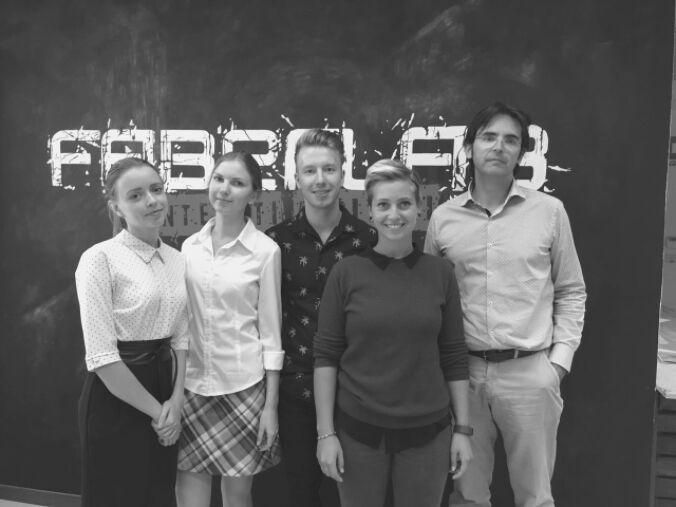 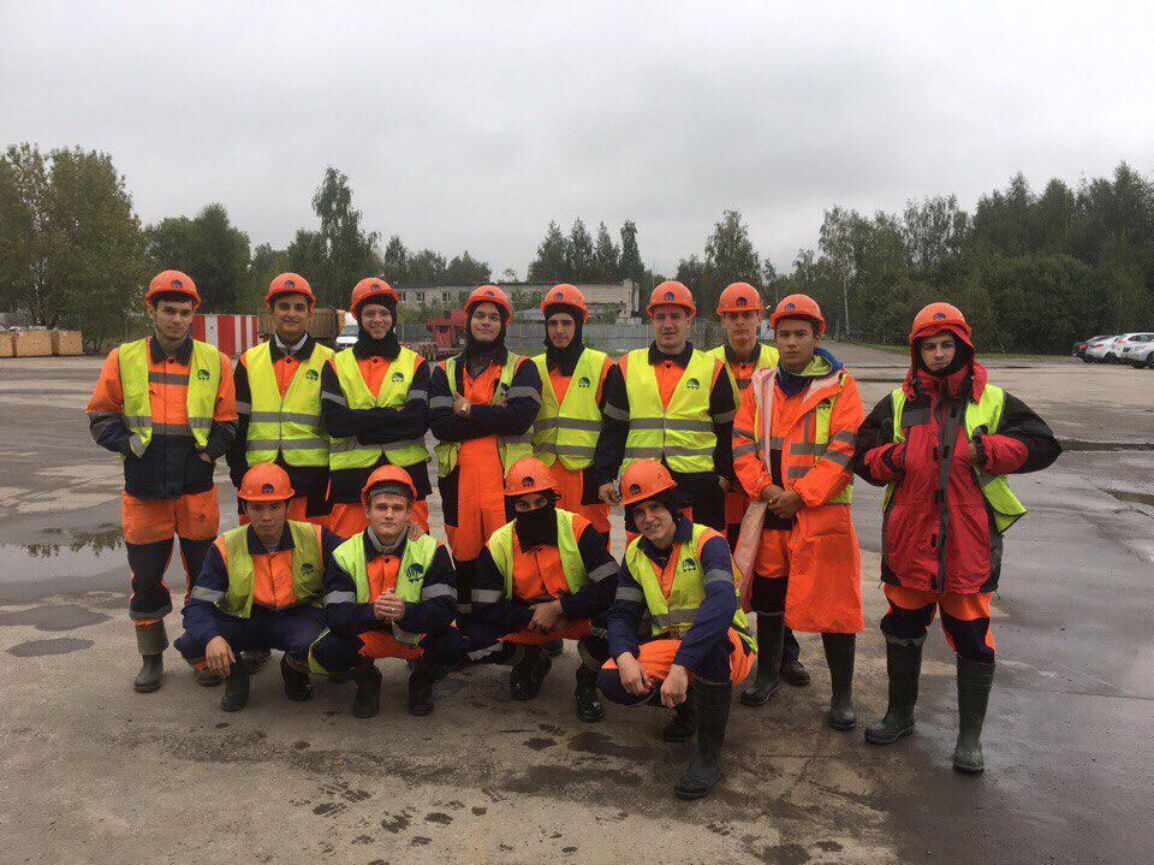 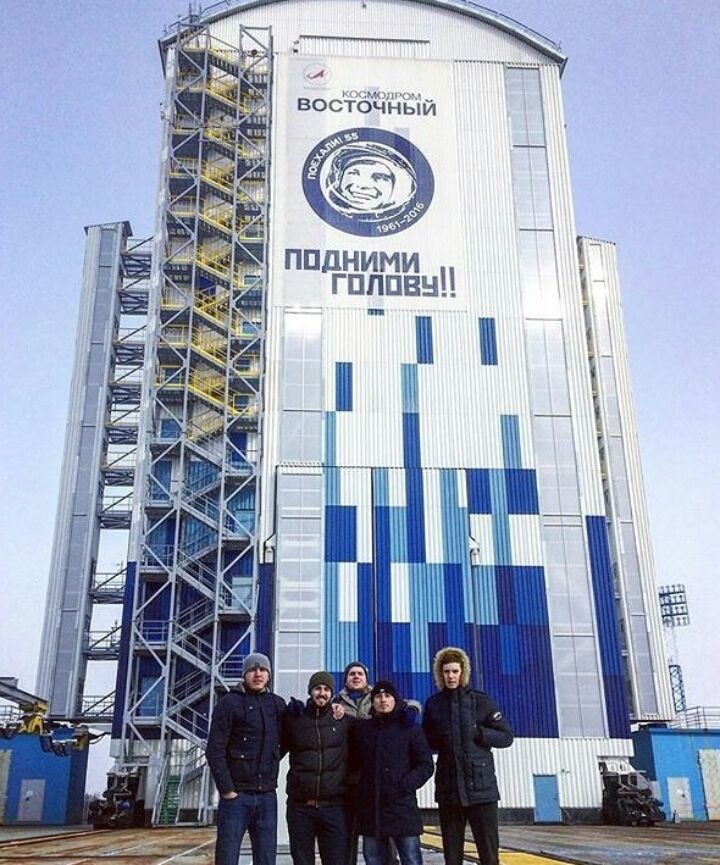 "КАСПИЙ"
студенческий строительный отряд
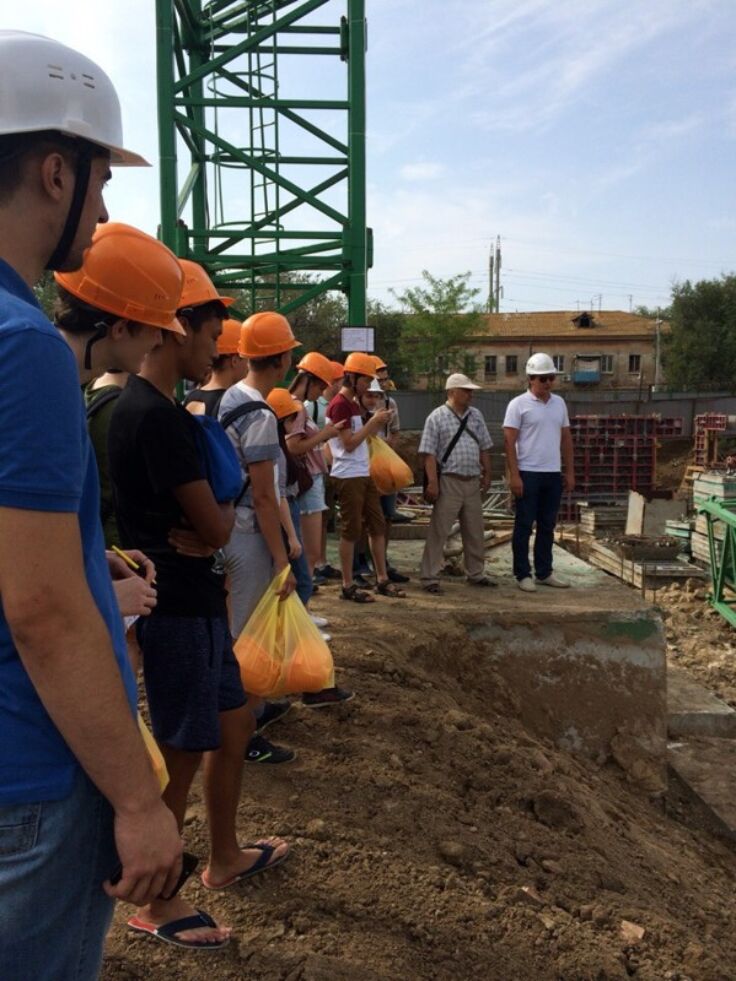 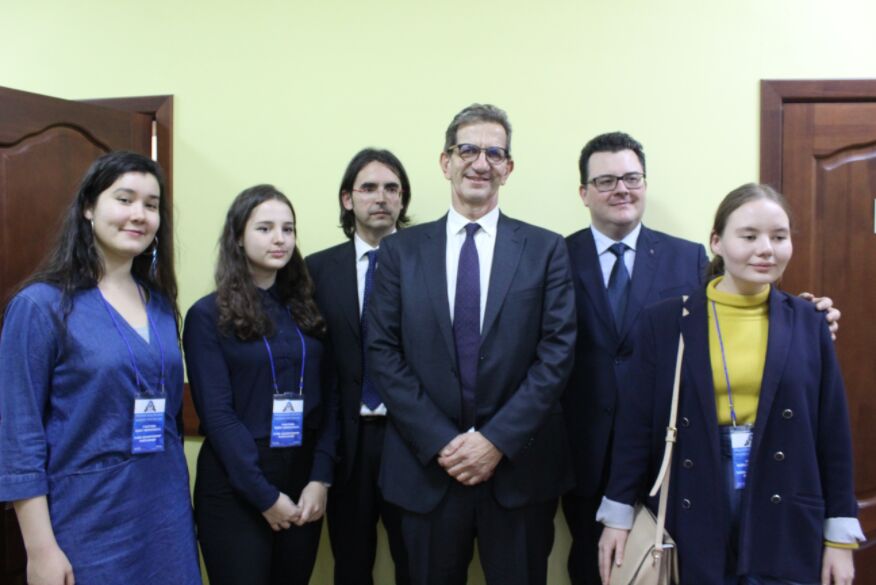 Производственные практики - 
стажировки
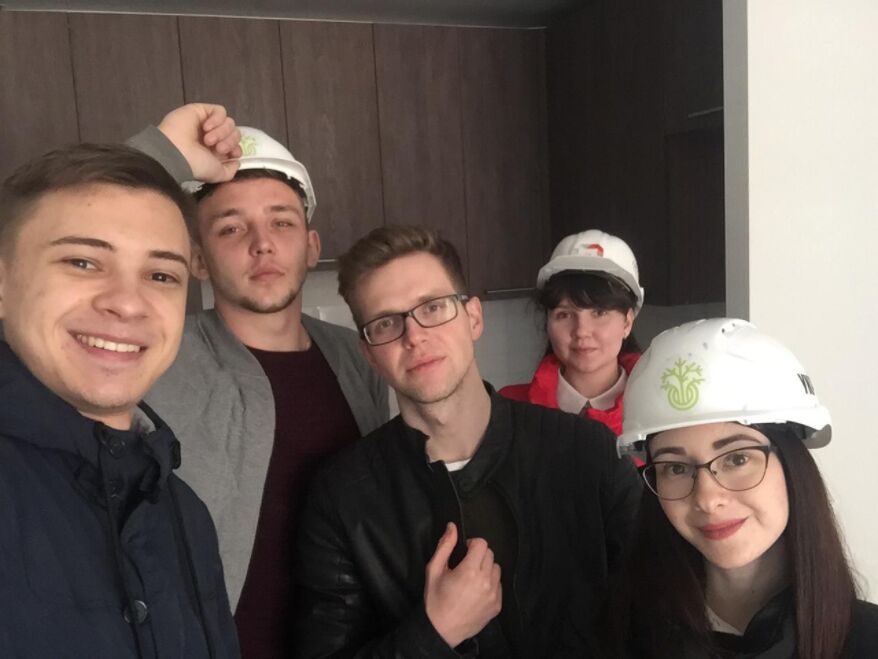 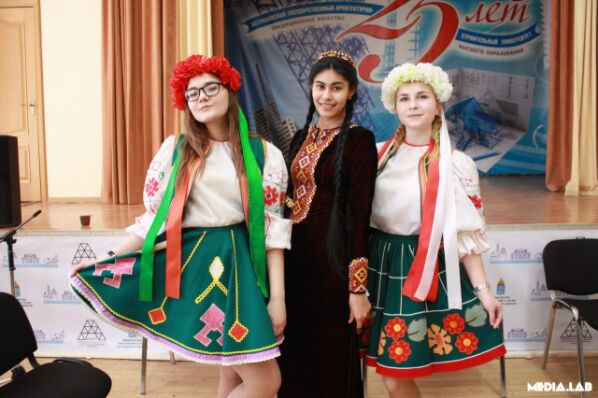 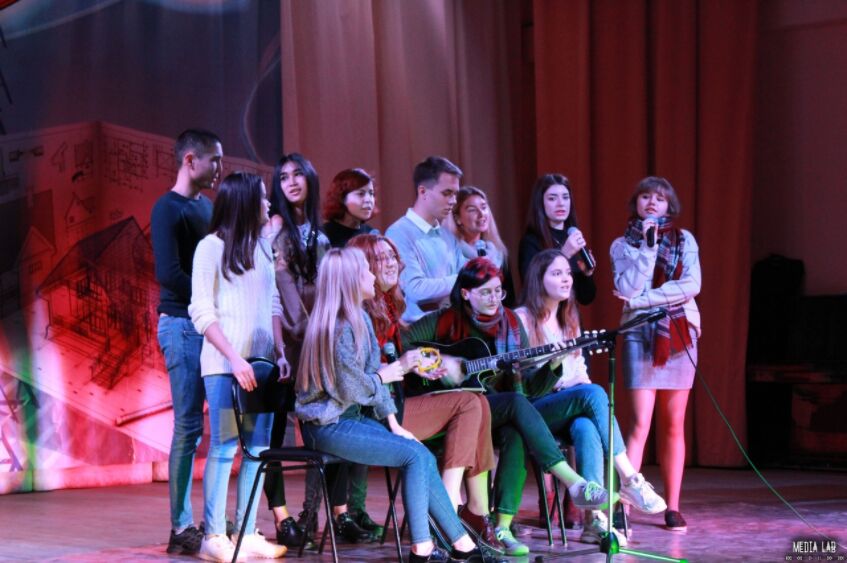 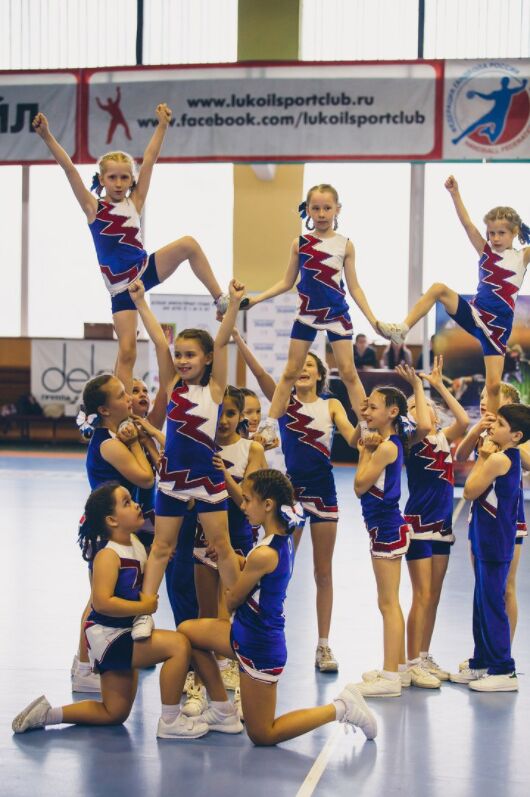 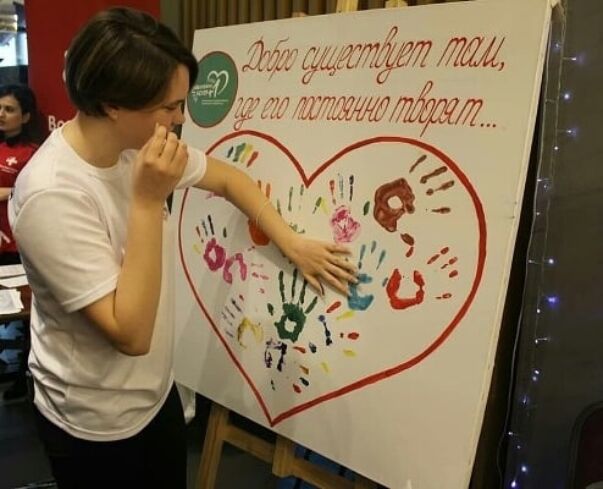 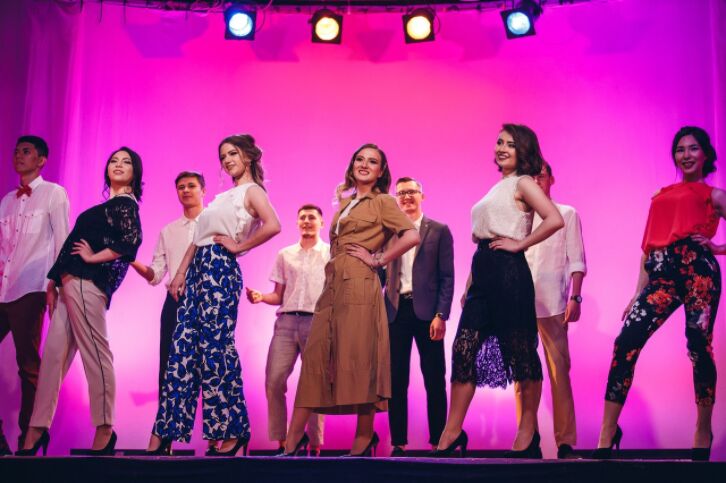 ВКОНТАКТЕ
FACEBOOK
INSTAGRAM
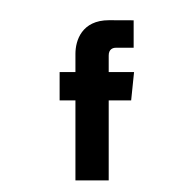 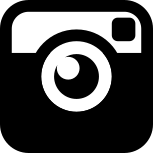 vk.com/asuace
fb.me/asuaceastr
www.instagram.com/agasu_aucu/
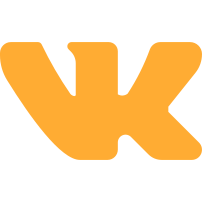 АСТРАХАНЬ, УЛ. ТАТИЩЕВА, 18Б
8 (8512) 49-42-19